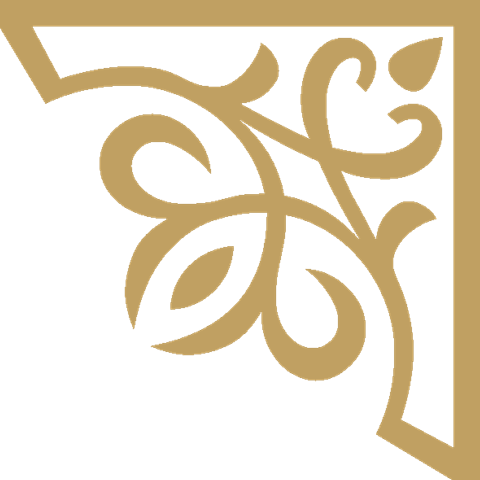 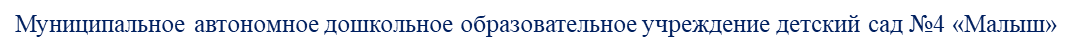 Изучение бурятского языка и культуры родного края, как одна из сторон патриотического воспитания современного дошкольника.



                учитель бурятского языка:          Жамбалова Н.Ц.
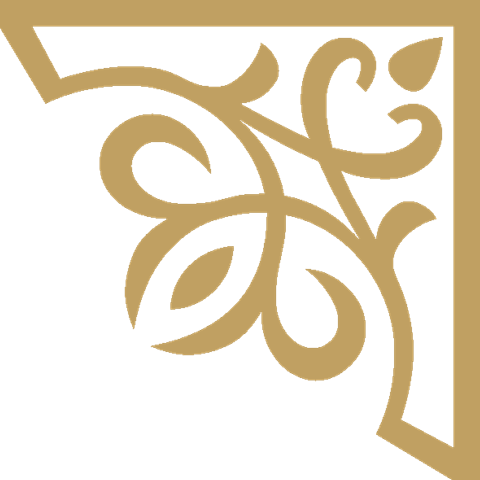 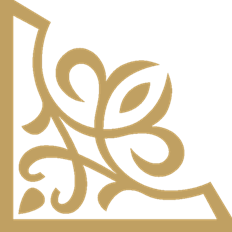 Актуальность
«Ты вспоминаешь не страну большую,
         которую изъездил и узнал.
     Ты вспоминаешь Родину такую,
        какой её ты в детстве увидал».

 
                                           Константин Симонов
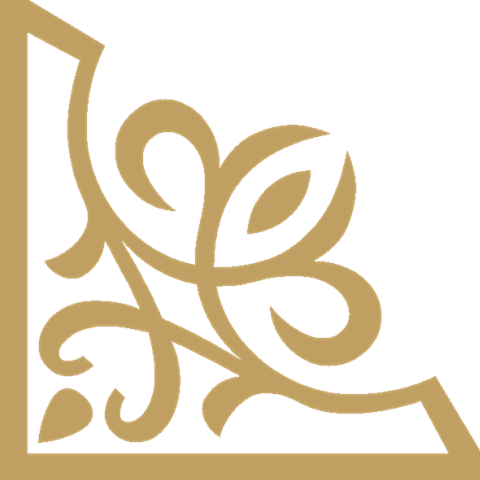 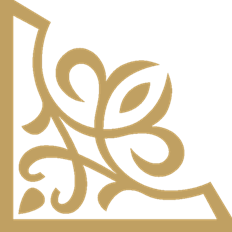 Мы живем в интересное и сложное время, когда на многое начинаем смотреть по-иному. Многое заново открываем и переоцениваем. В первую очередь это относится к нашему прошлому, которое, мы, оказывается, знаем очень поверхностно: что заботило, радовало и тревожило бурятских людей, о чем мечтали, рассказывали и пели, что передавали своим детям и внукам. Ответить на это - значит восстановить связь времен, вернуть утерянные ценности.
   Ребенок невидимыми нитями истории связан с нашими далекими предками. С их традициями и культурой, мышлением. Живя в настоящем, он держит в руках эти невидимые нити. Ребенок – и никто другой – свяжет их с нитями будущего. Только приобщаясь через взрослых к достижениям материальной и духовной культуры, к формам сознания выработанным человечеством, ребенок становится человеком.
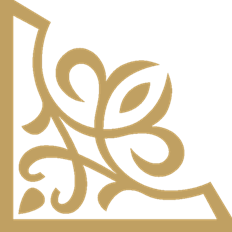 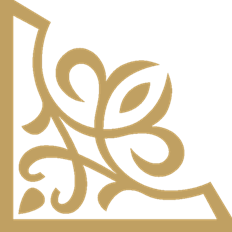 знакомство с традициями, обычаями бурятского народа, помогает воспитывать любовь к истории, культуре бурятского народа, помогает сохранить прошлое. Поэтому познание детьми культуры бурятского народа, национального фольклора, находит отклик в детских сердцах, положительно влияет на эстетическое развитие детей, раскрывает творческие способности каждого ребёнка, формирует общую духовную культуру и является одной из сторон нравственно-патриотического воспитания. И начинать приобщение к ценностям народной культуры необходимо с малых лет. Детские впечатления неизгладимы. Дети очень доверчивы, открыты. К счастью, детство— это время, когда возможно подлинное искреннее погружение в истоки национальной культуры.
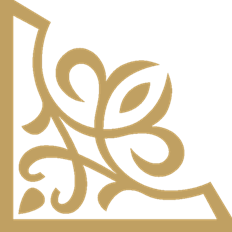 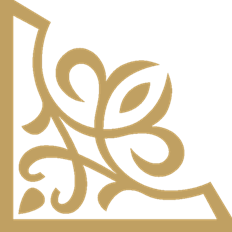 Задачи нравственно-патриотического воспитания через изучение бурятского языка:
посеять и вырастить в душе семена любви к родному языку, к родной природе, к родному дому и семье, к истории, культуре и традициям своего народа и страны в целом;
воспитывать уважительное отношение к старшим, друг другу.
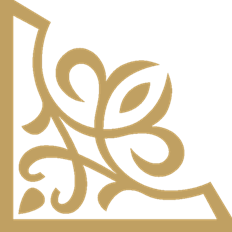 «Не растет дерево без корней, нет человека без родословной»
  проект «Связь трех поколений»
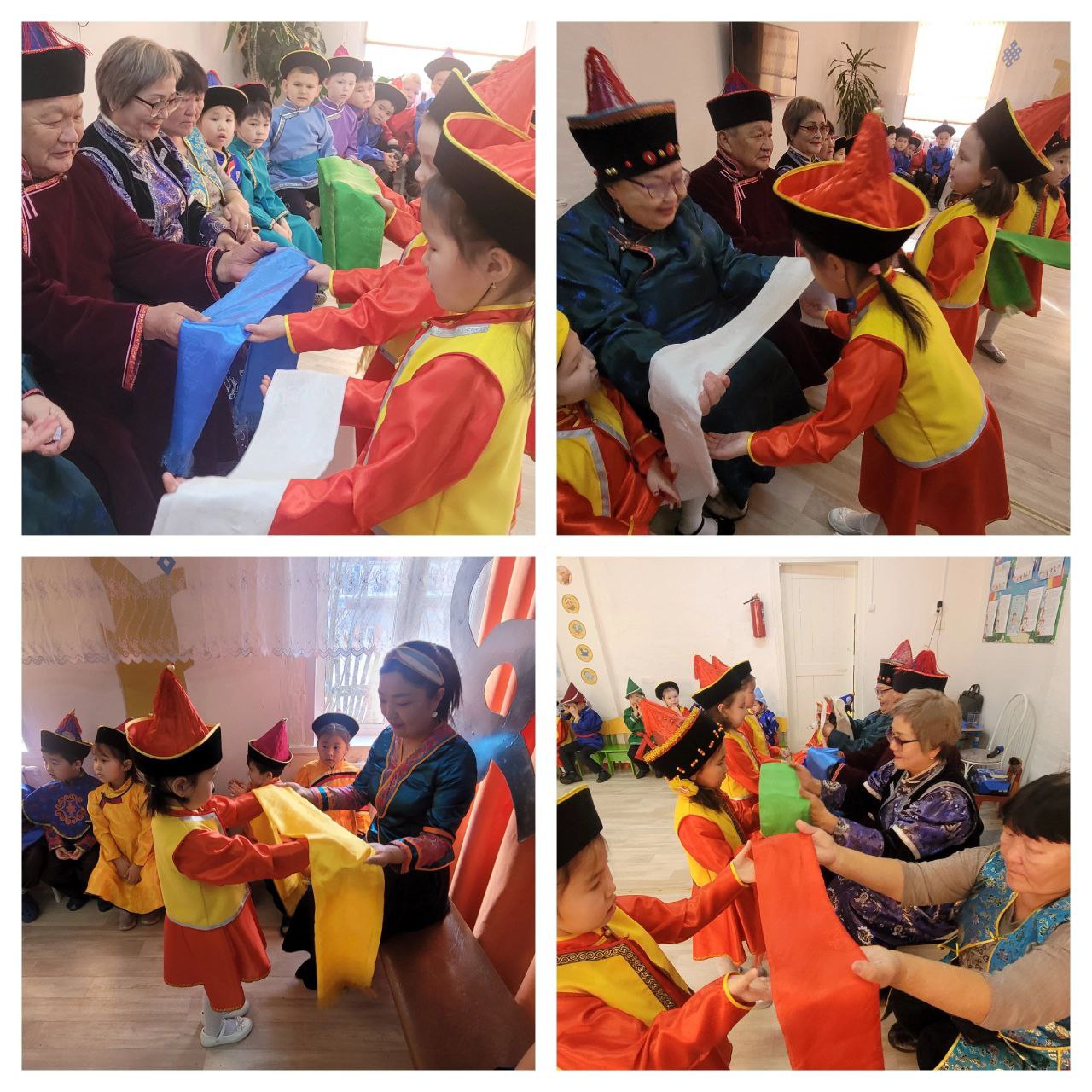 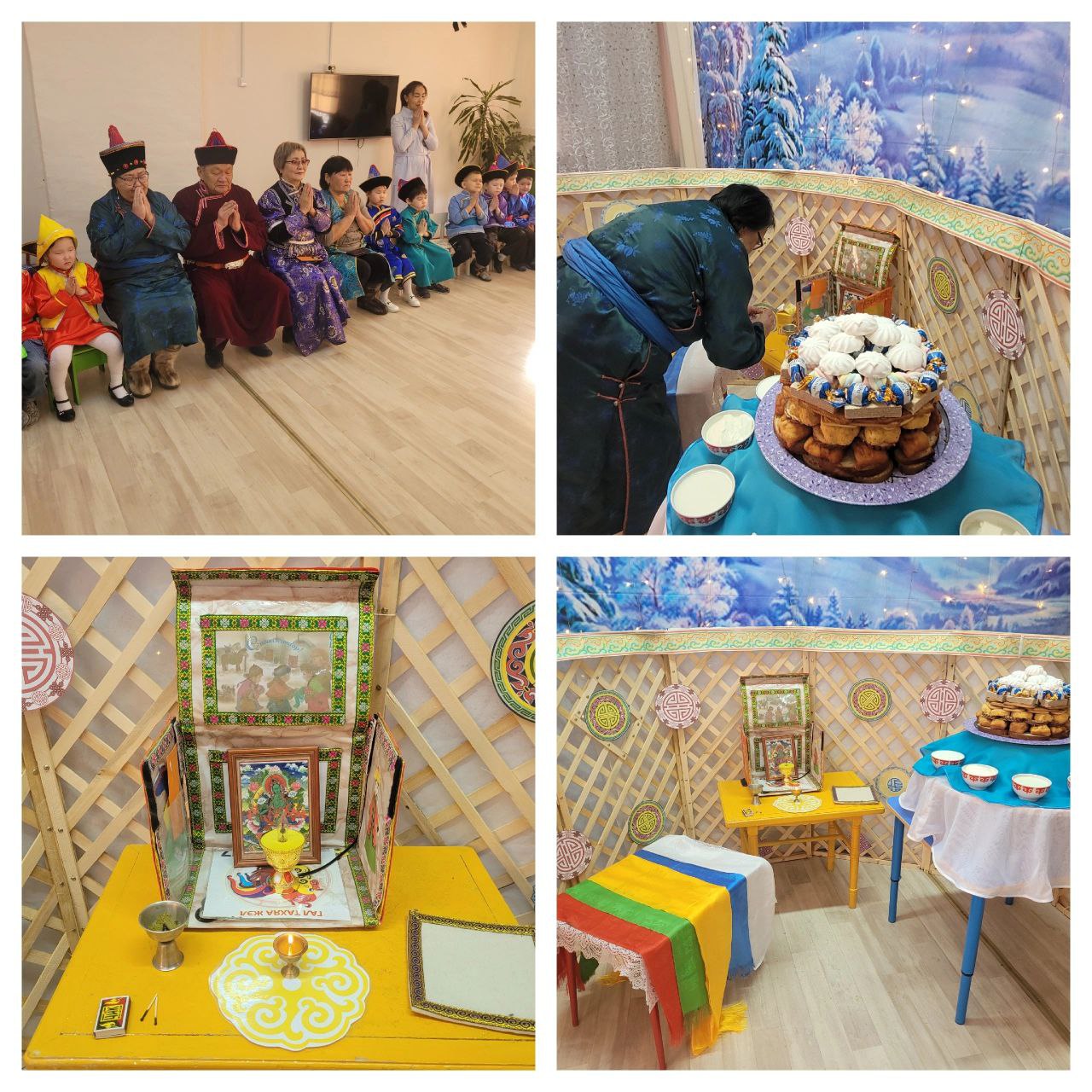 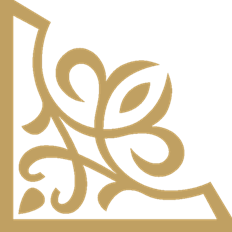 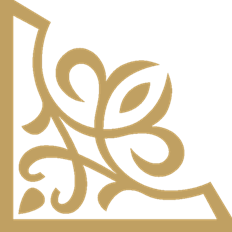 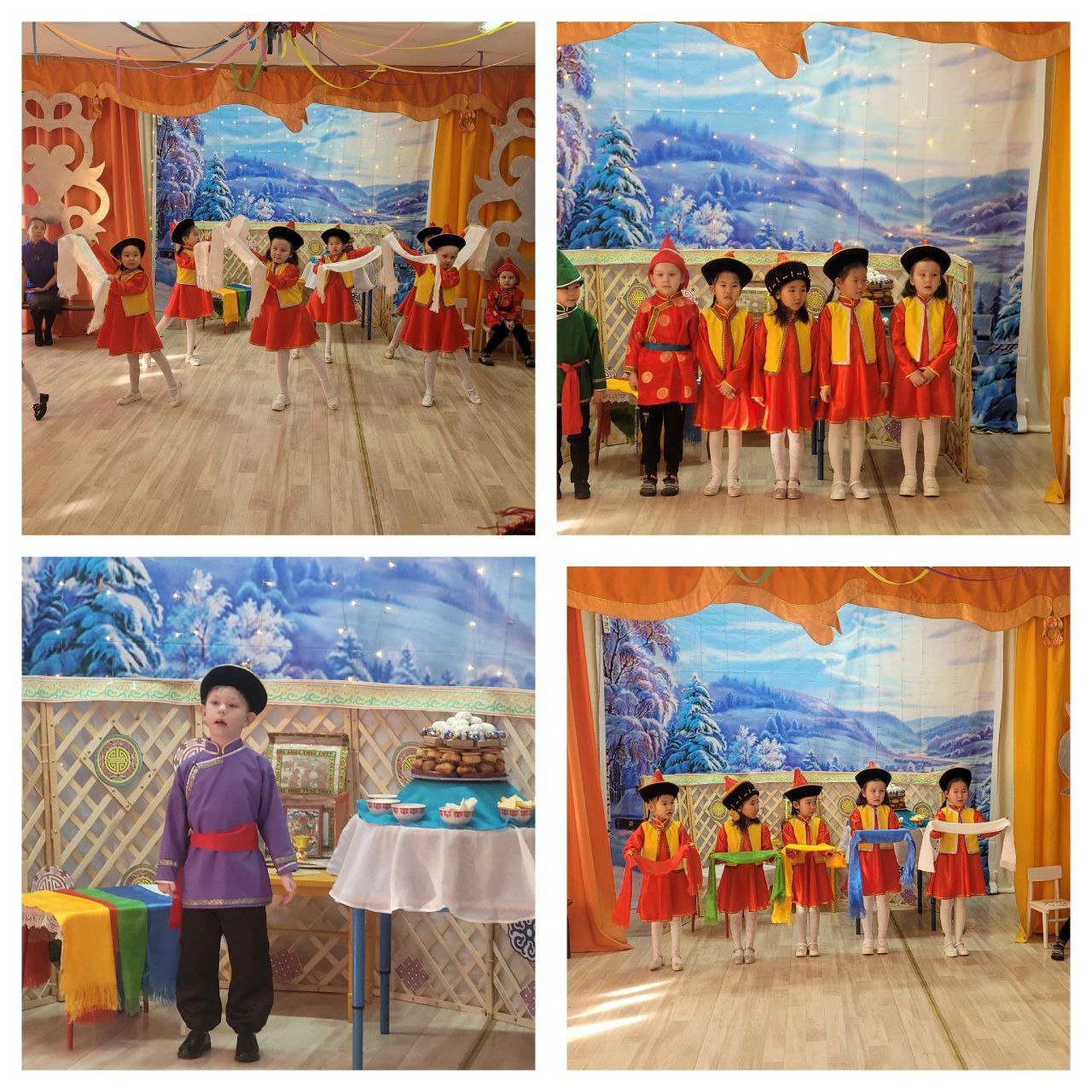 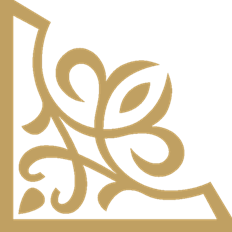 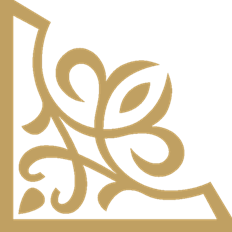 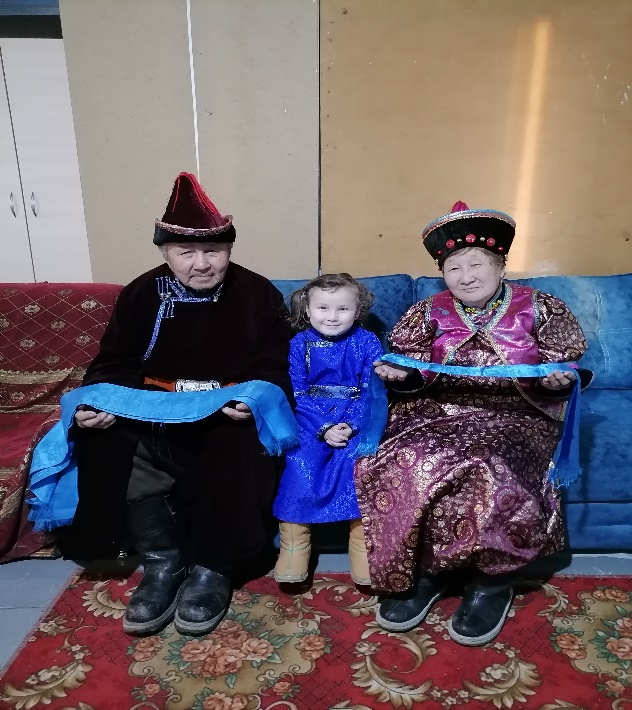 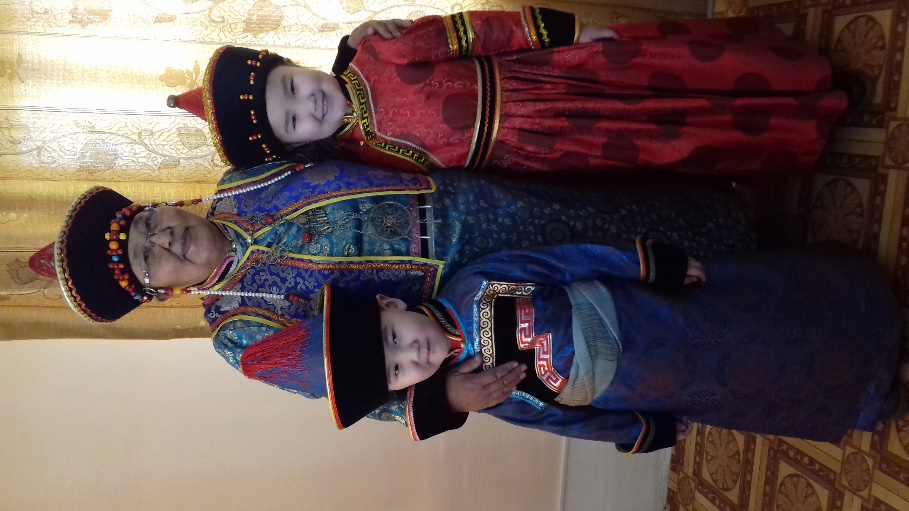 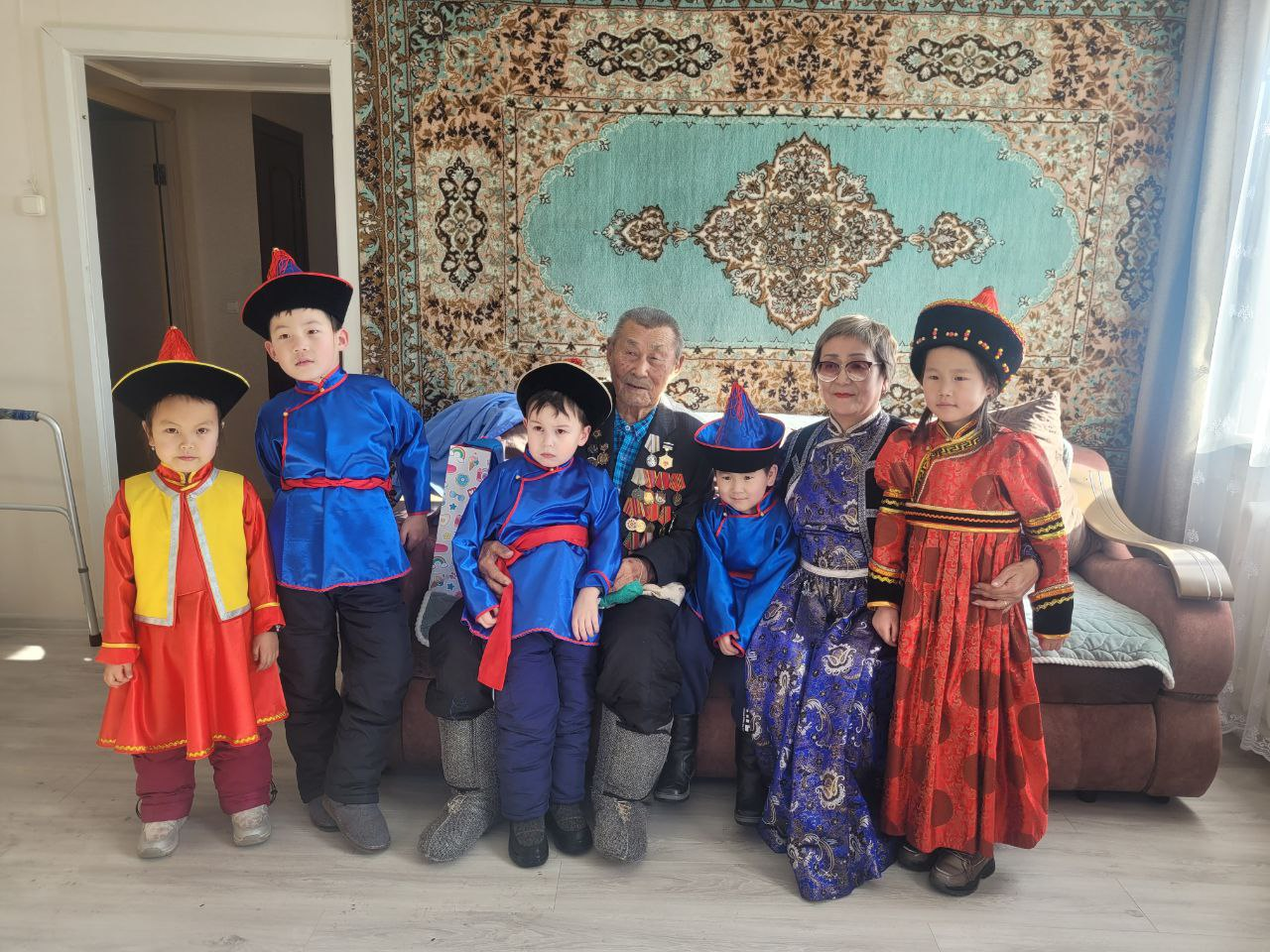 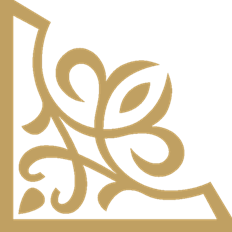 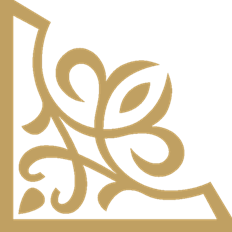 Приобщение к истокам бурятской народной культуры Конкурс «Юроол»
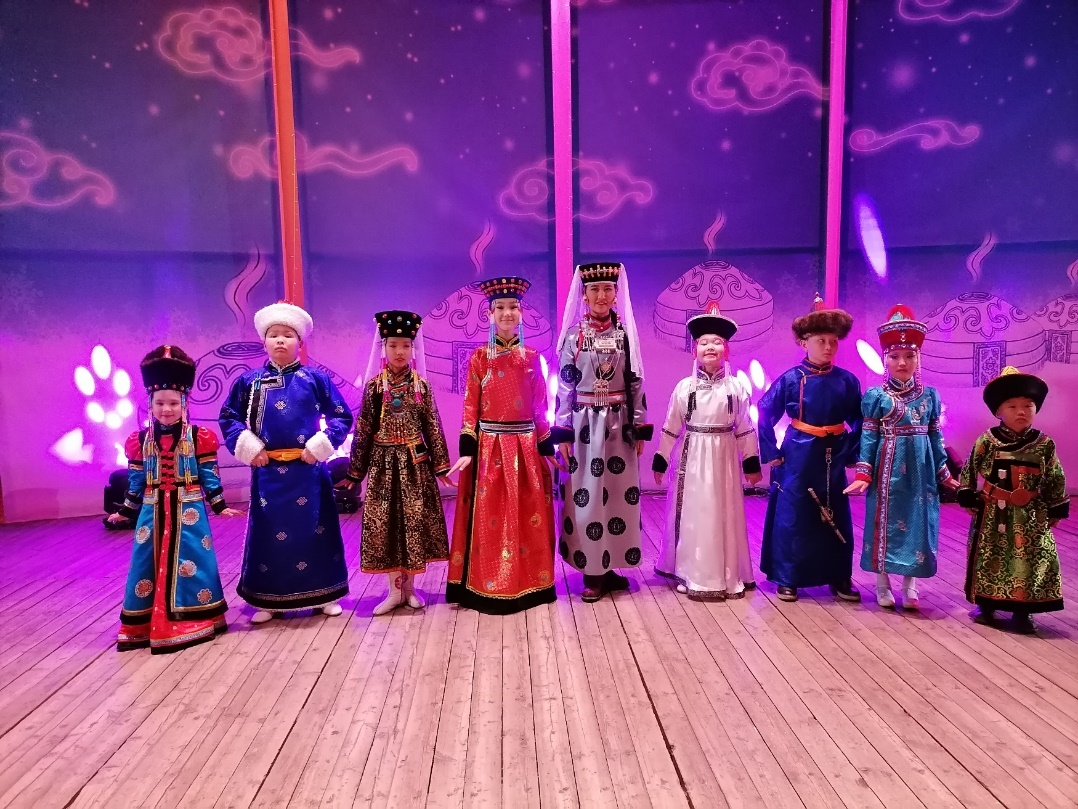 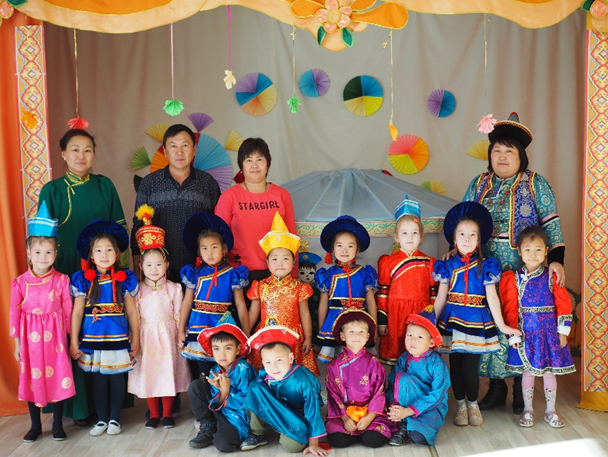 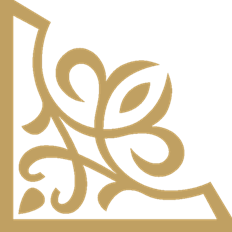 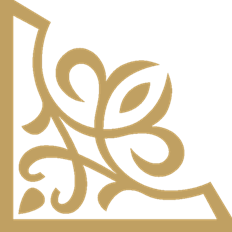 Конкурс стихотворений бурятских поэтов
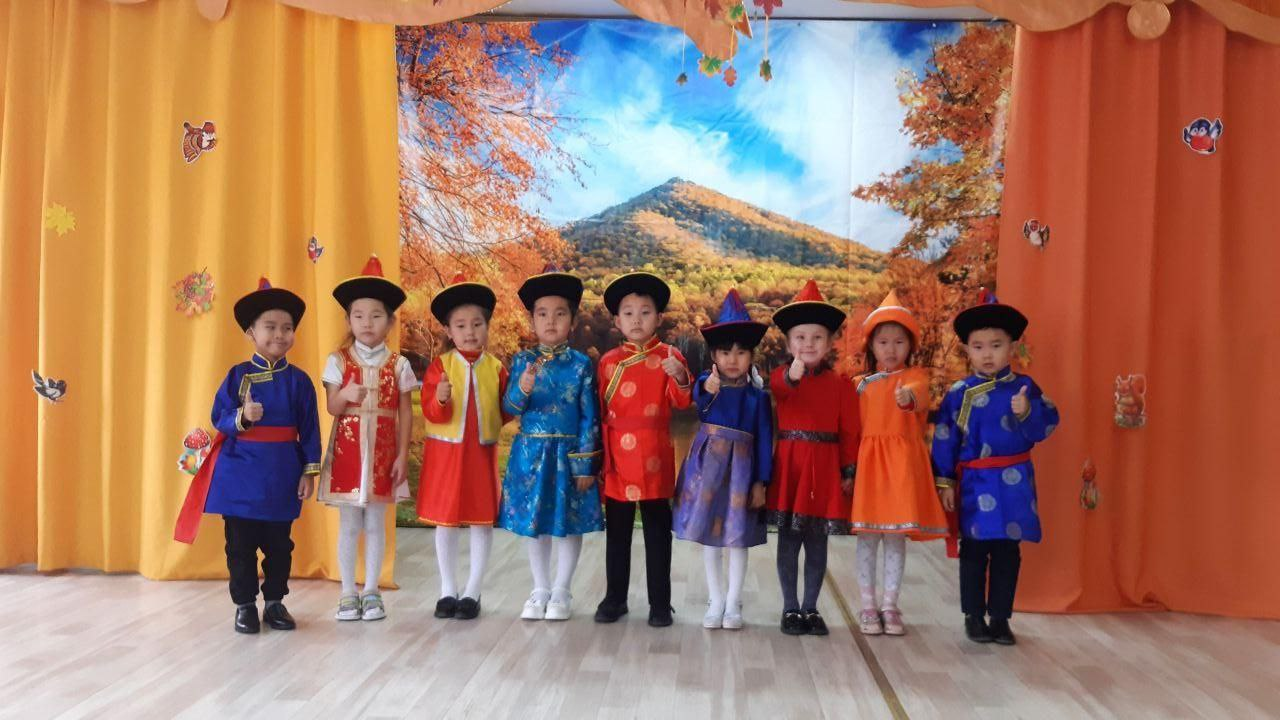 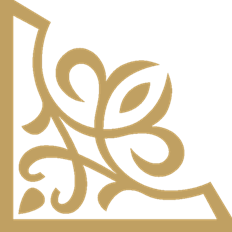 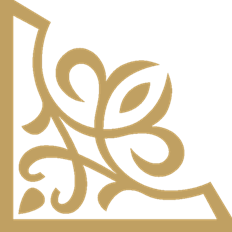 Эдир Бамбаахай
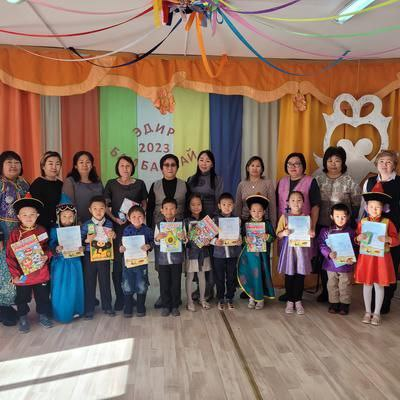 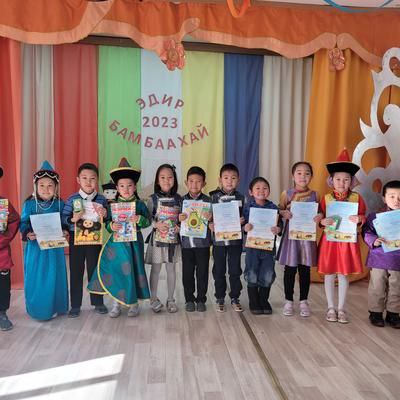 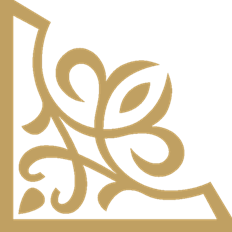 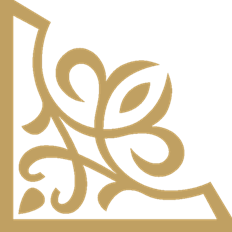 Конкурс «Дангина Баатор»
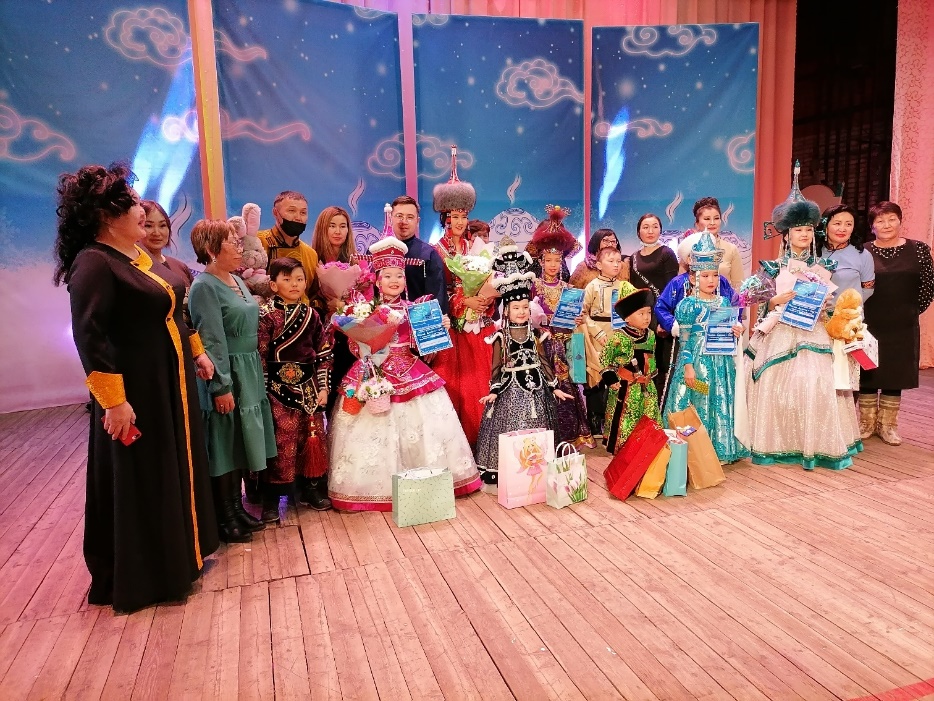 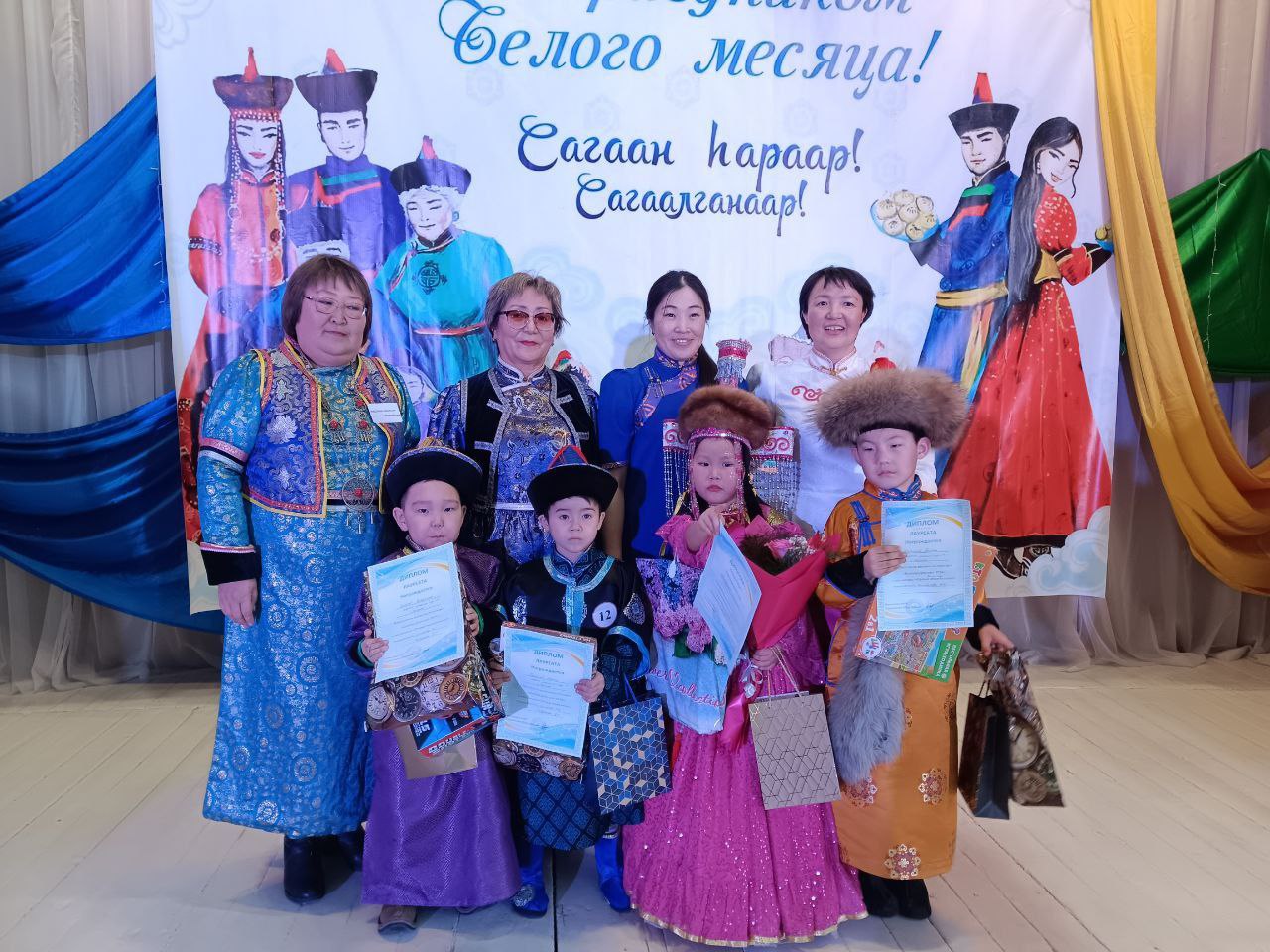 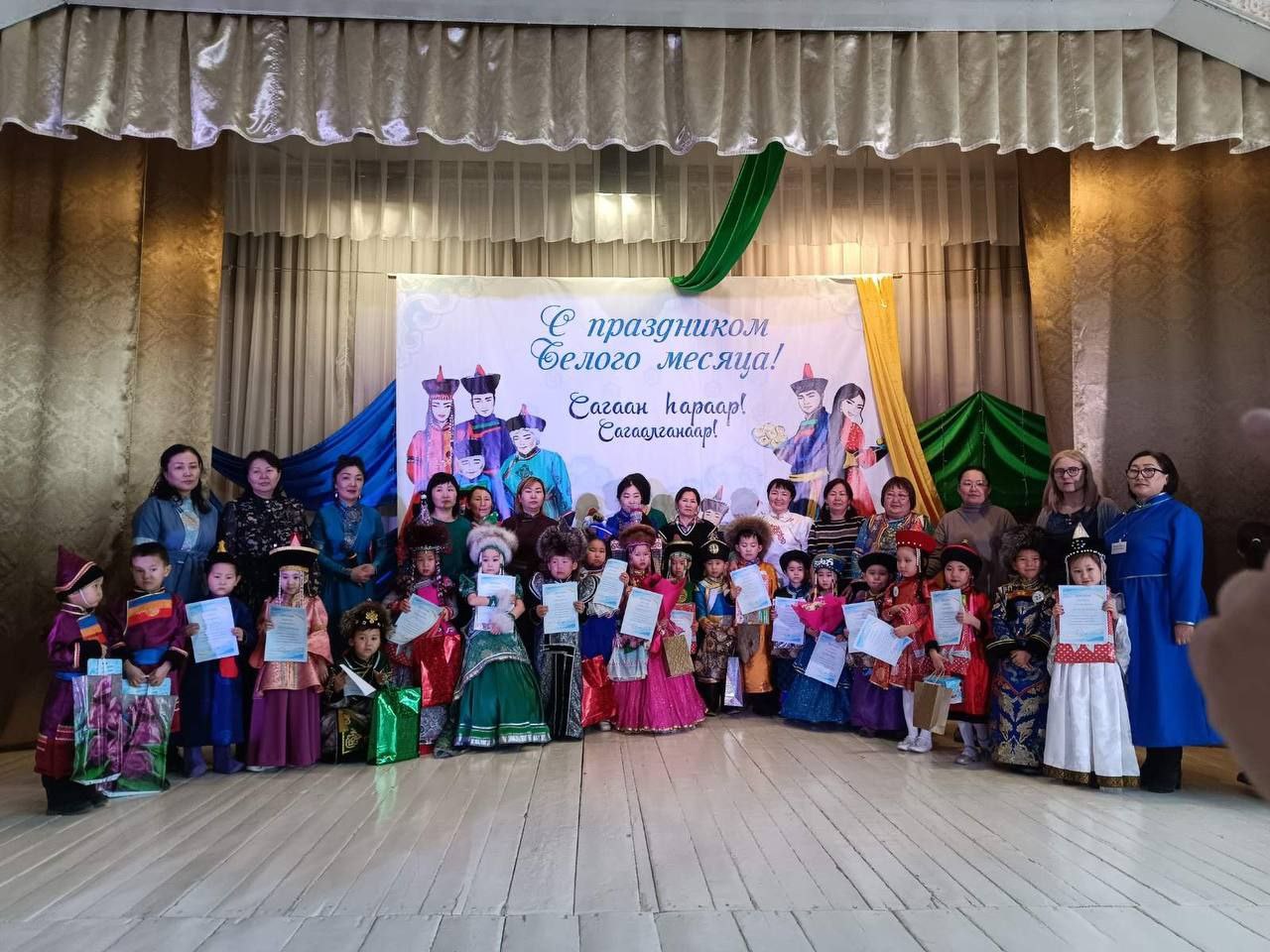 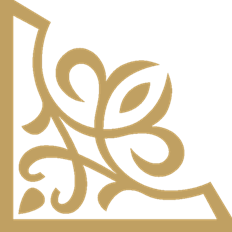 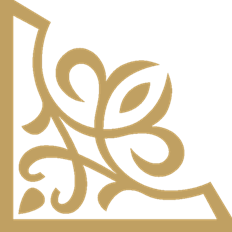 Народные праздники и развлечения
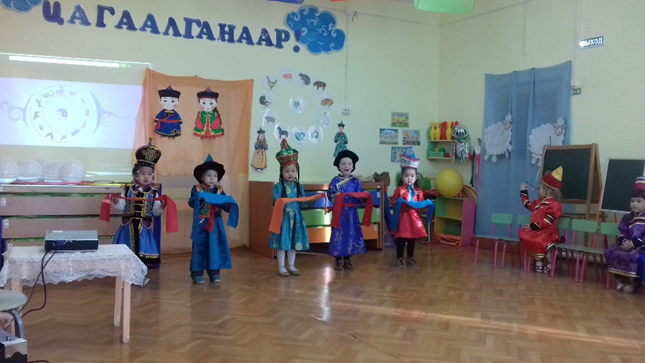 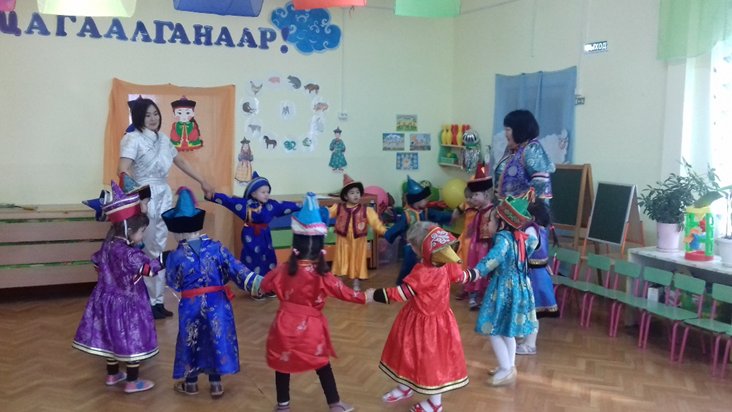 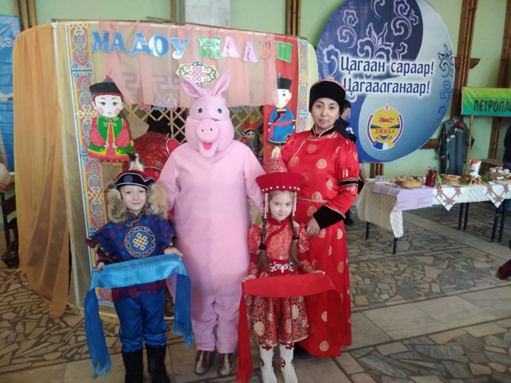 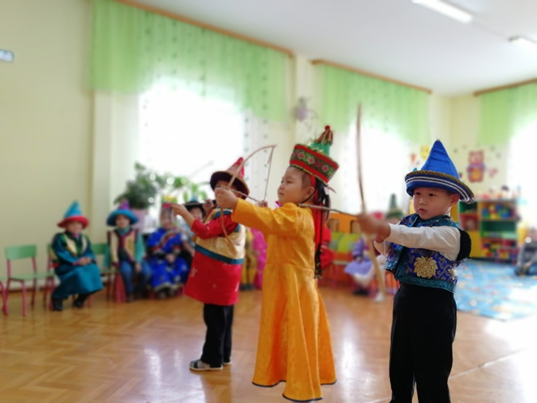 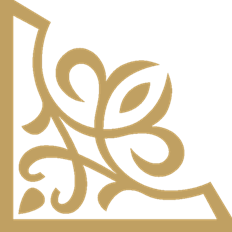 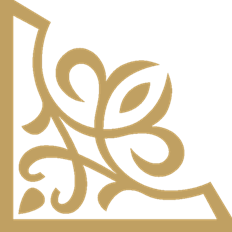 Угтажа байнабди
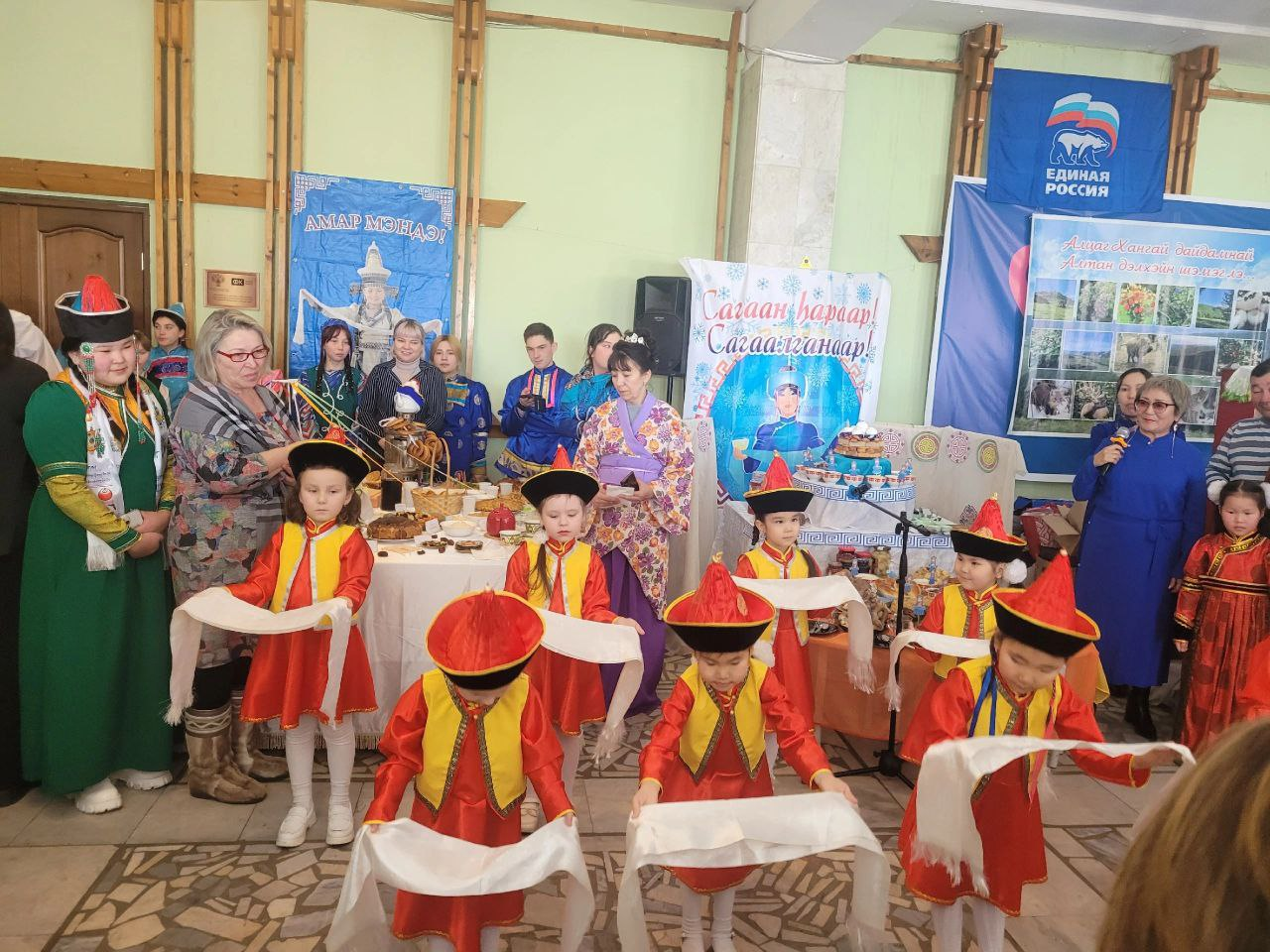 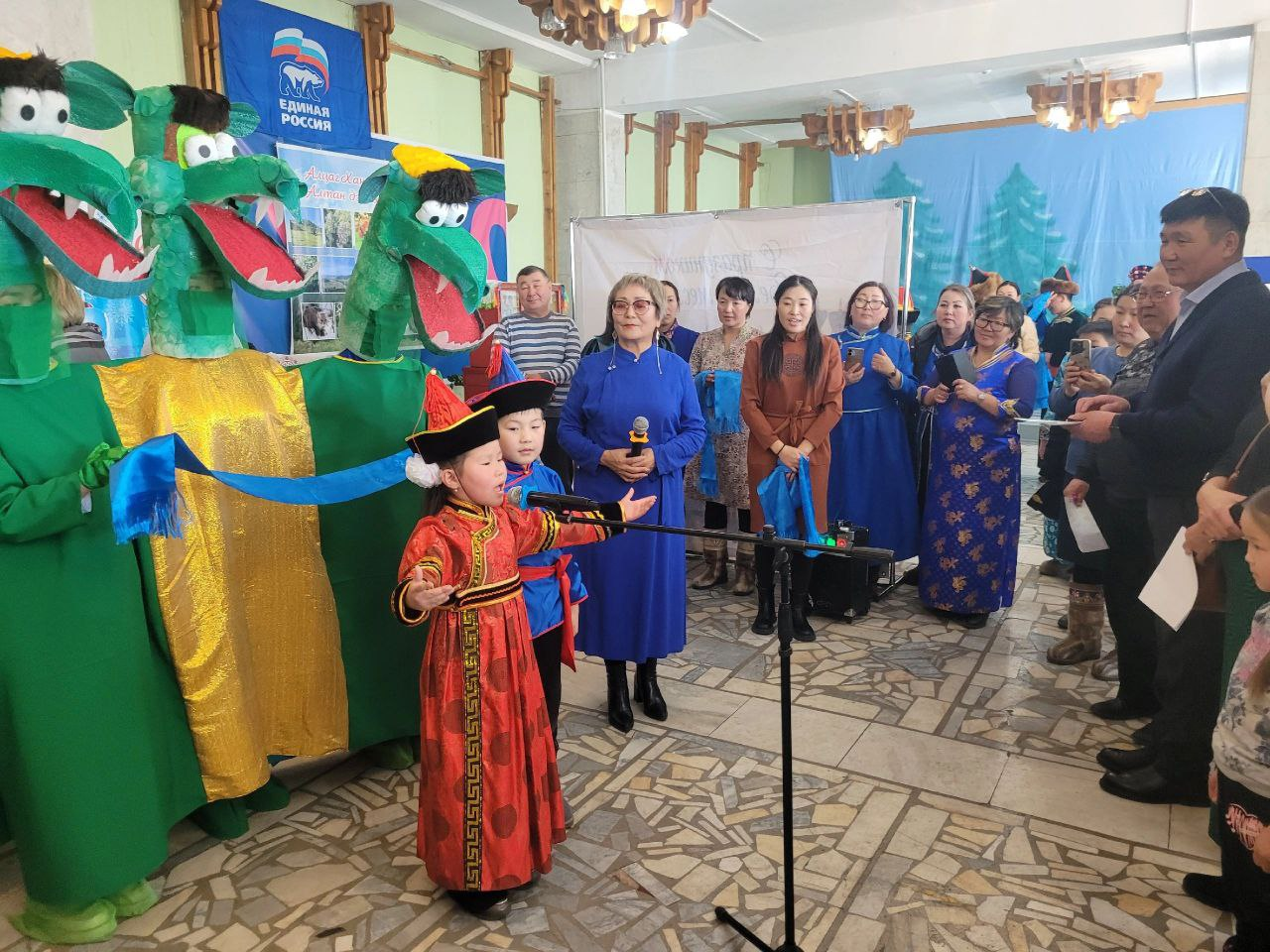 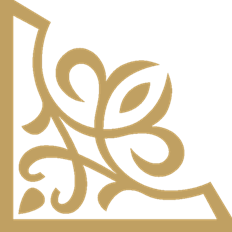 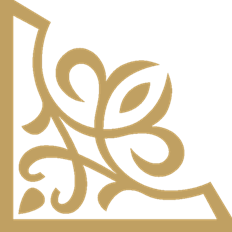 Народные игры
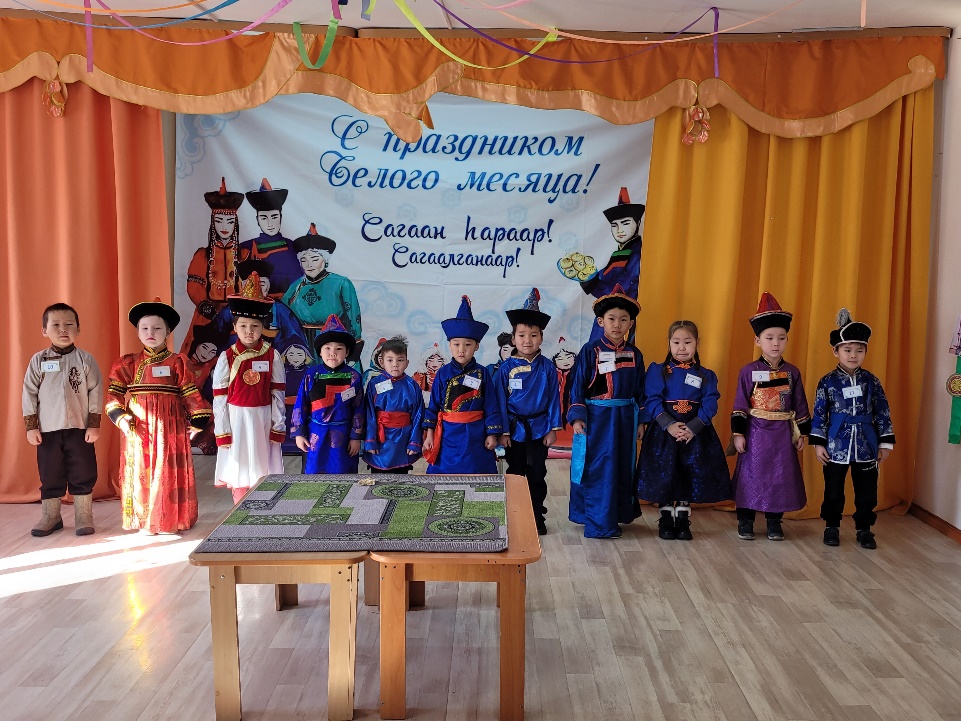 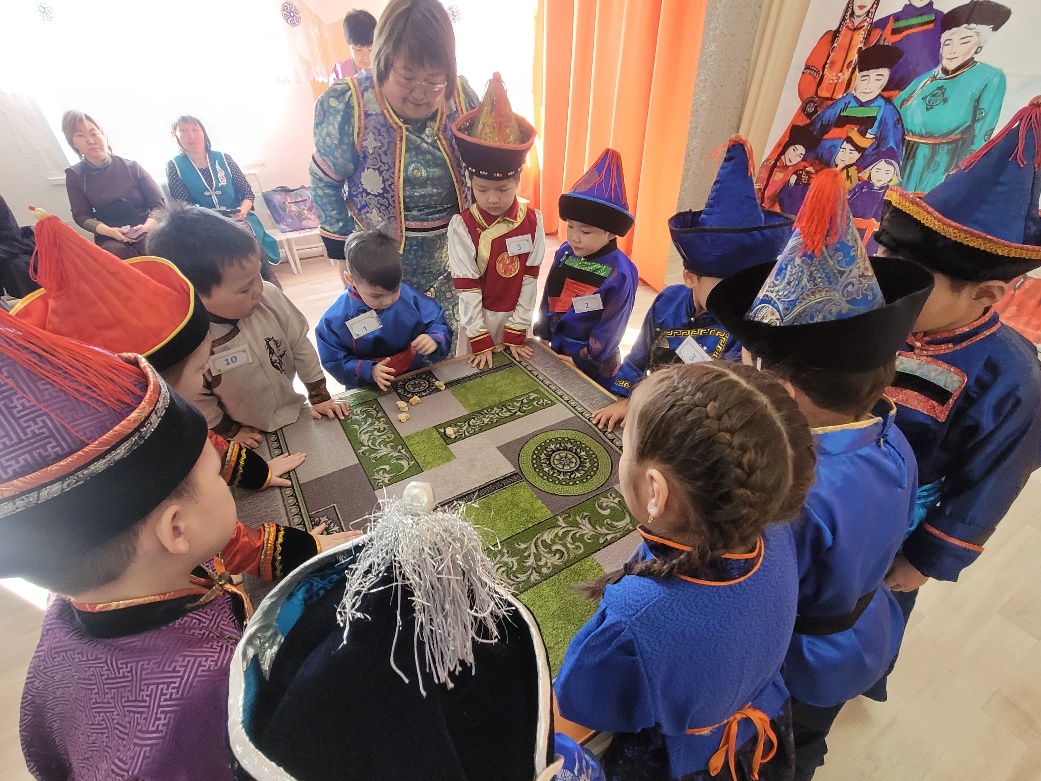 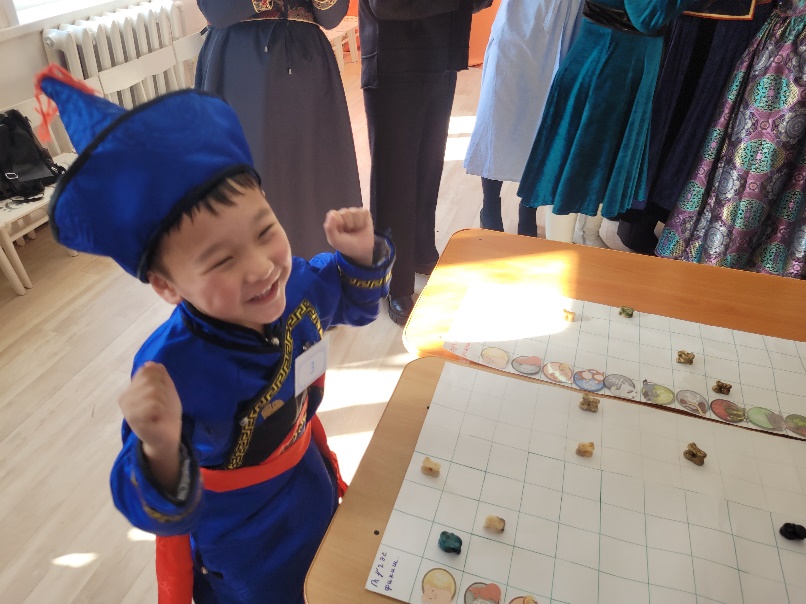 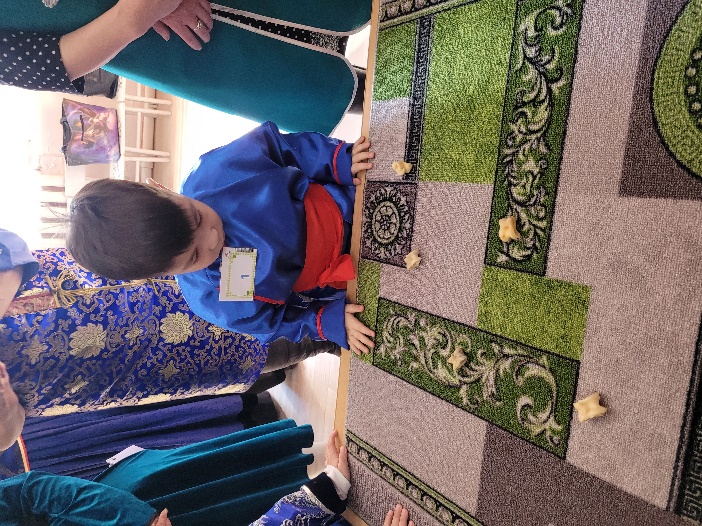 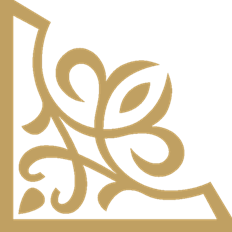 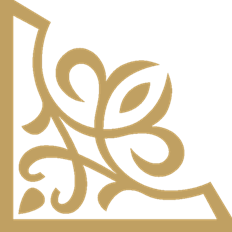 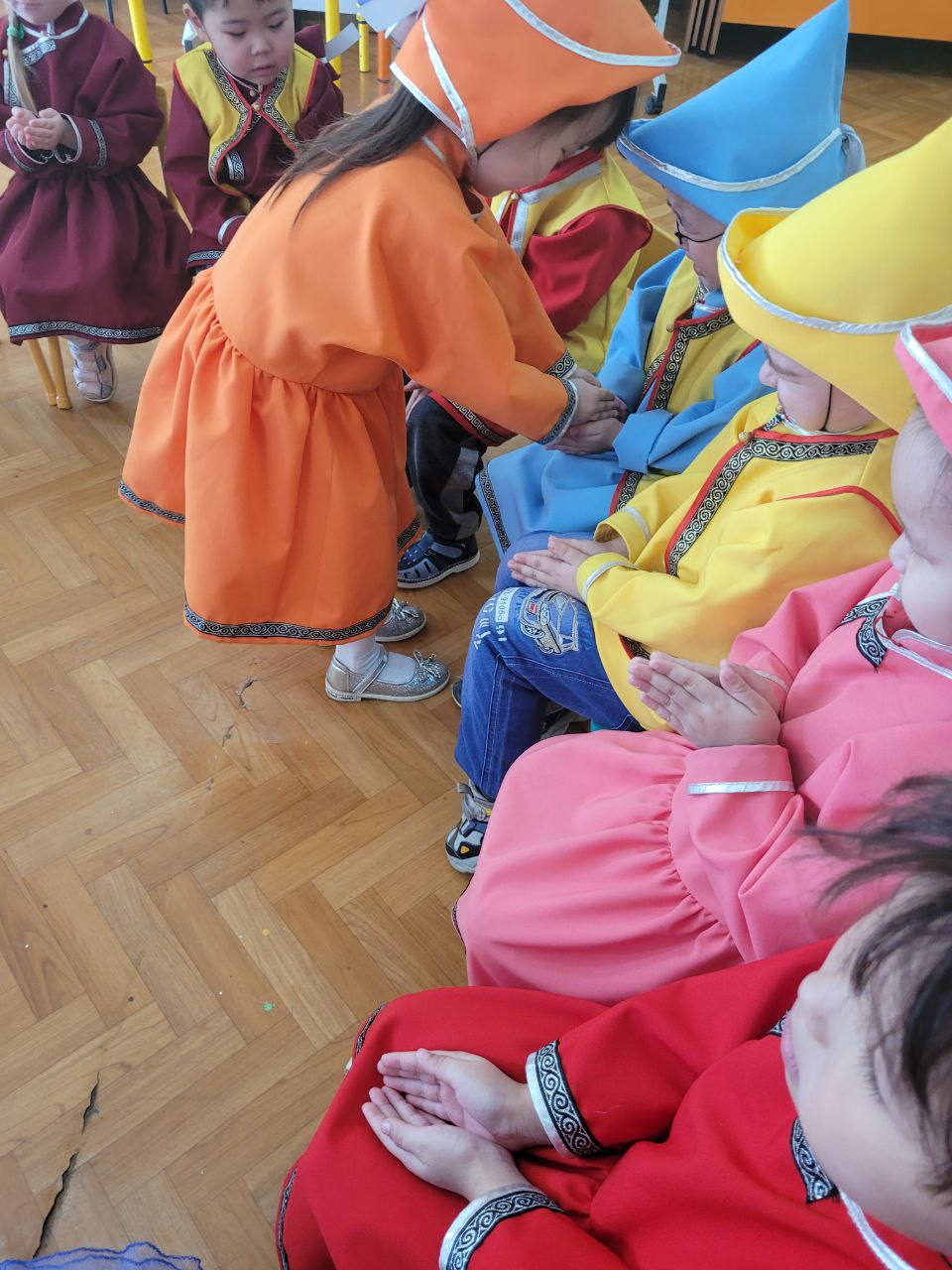 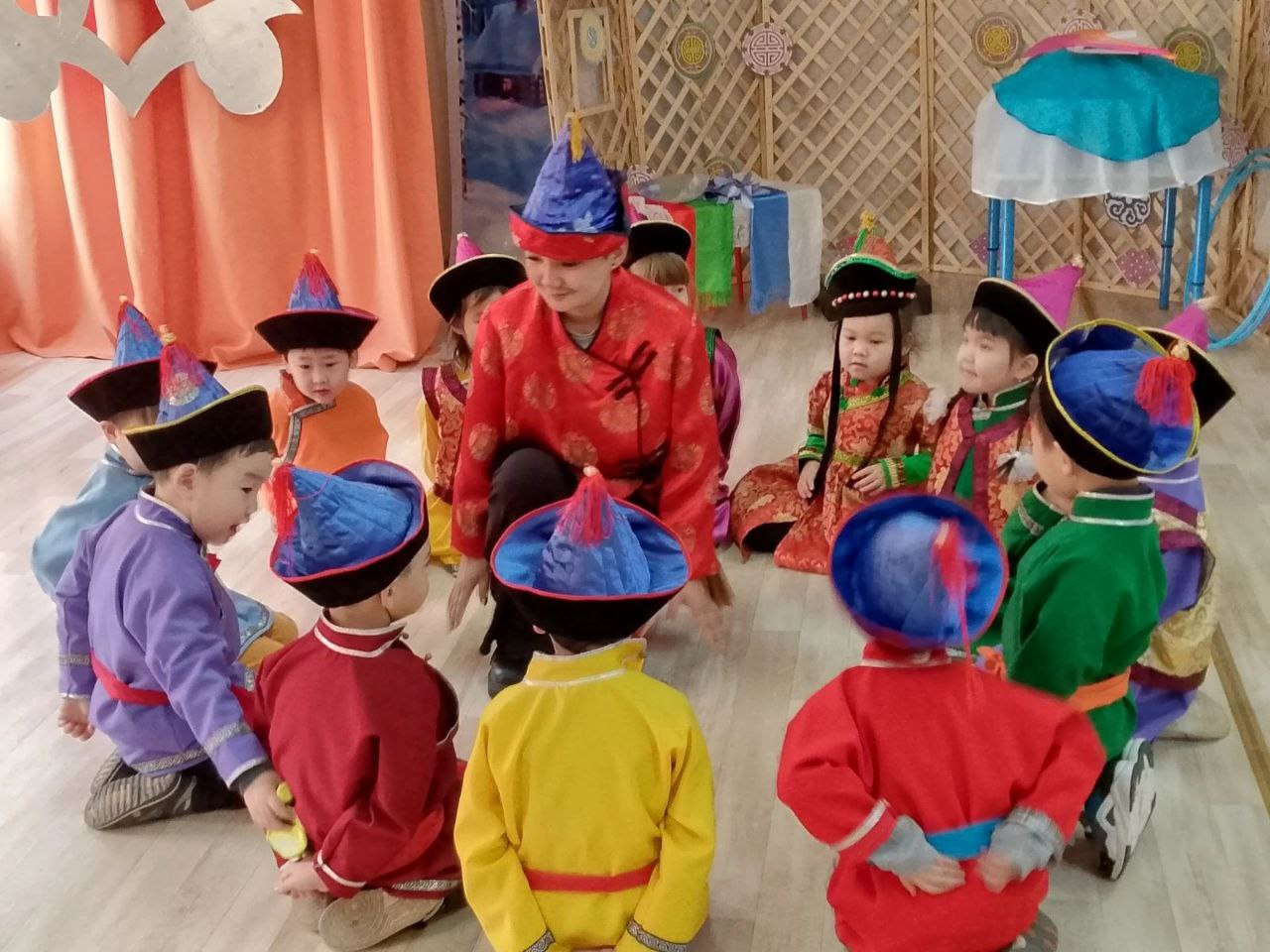 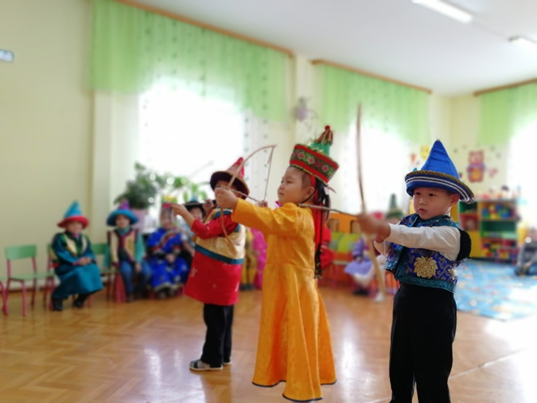 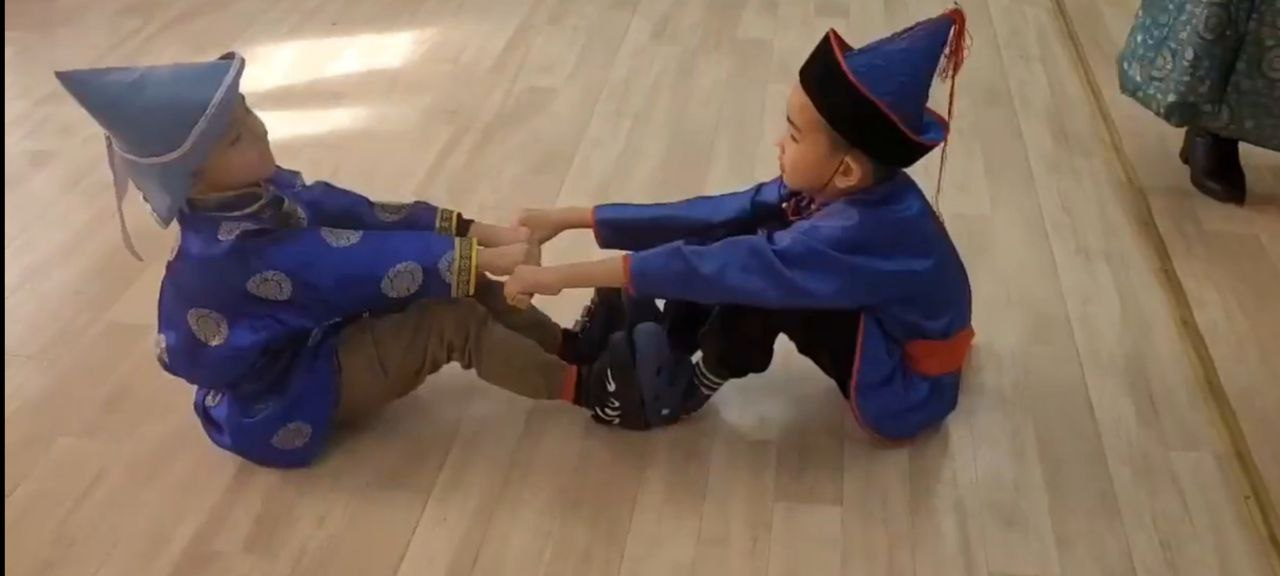 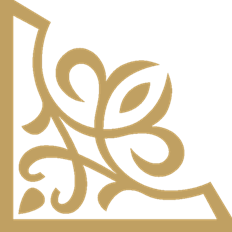 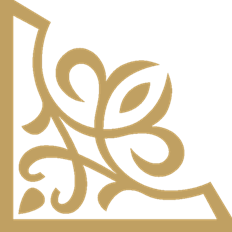 Бурятские фольклор
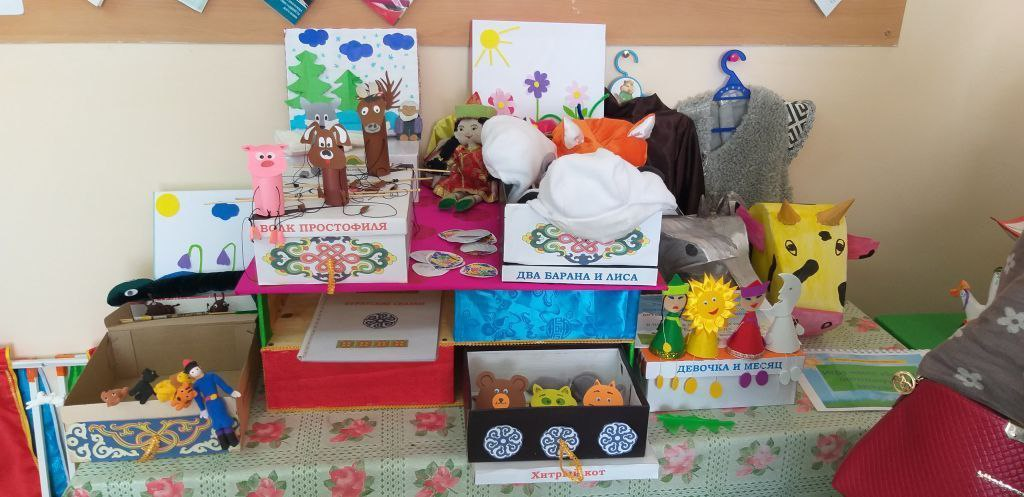 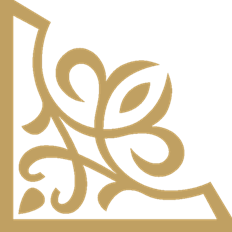 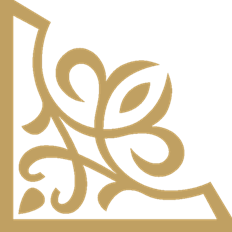 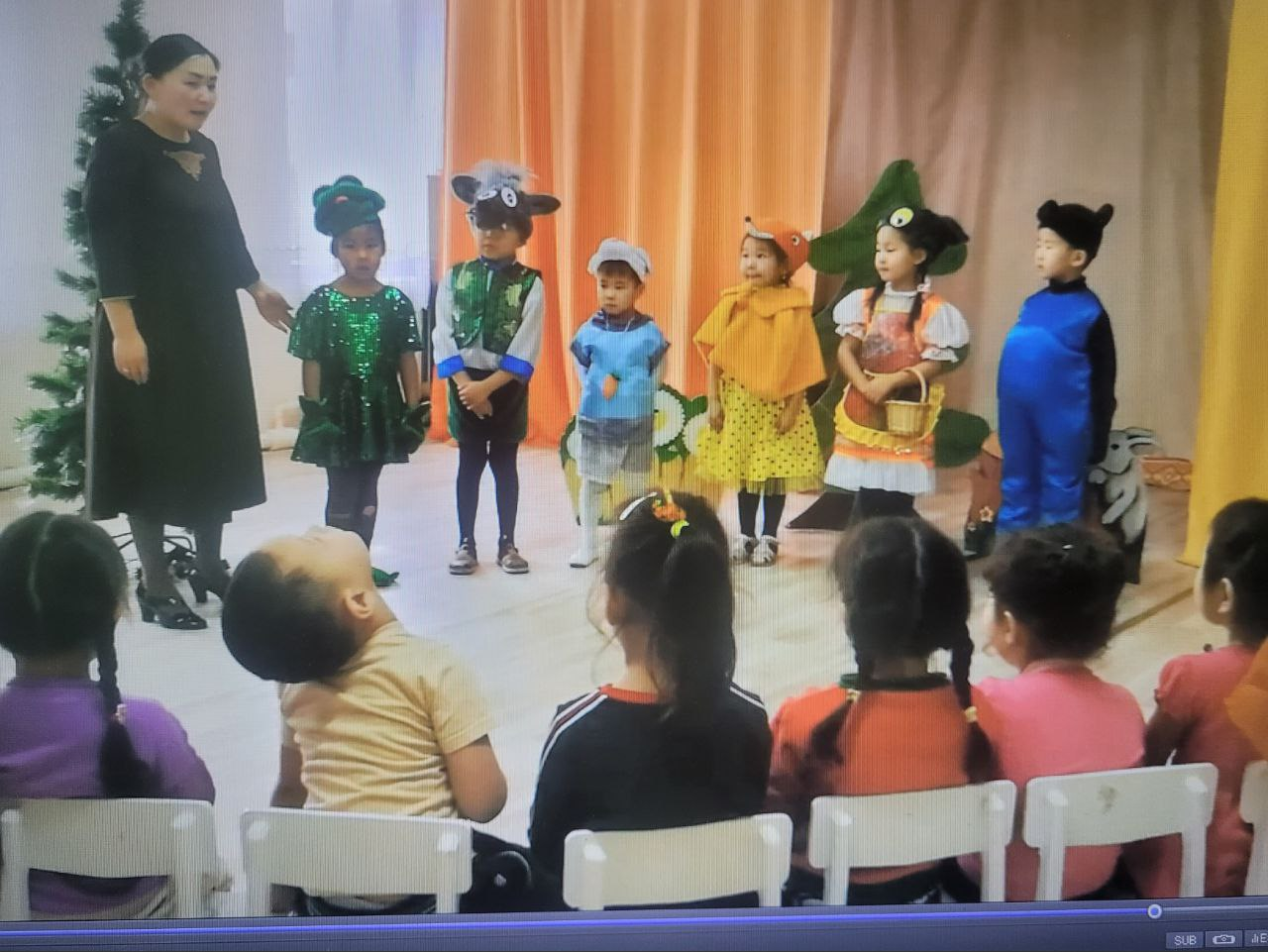 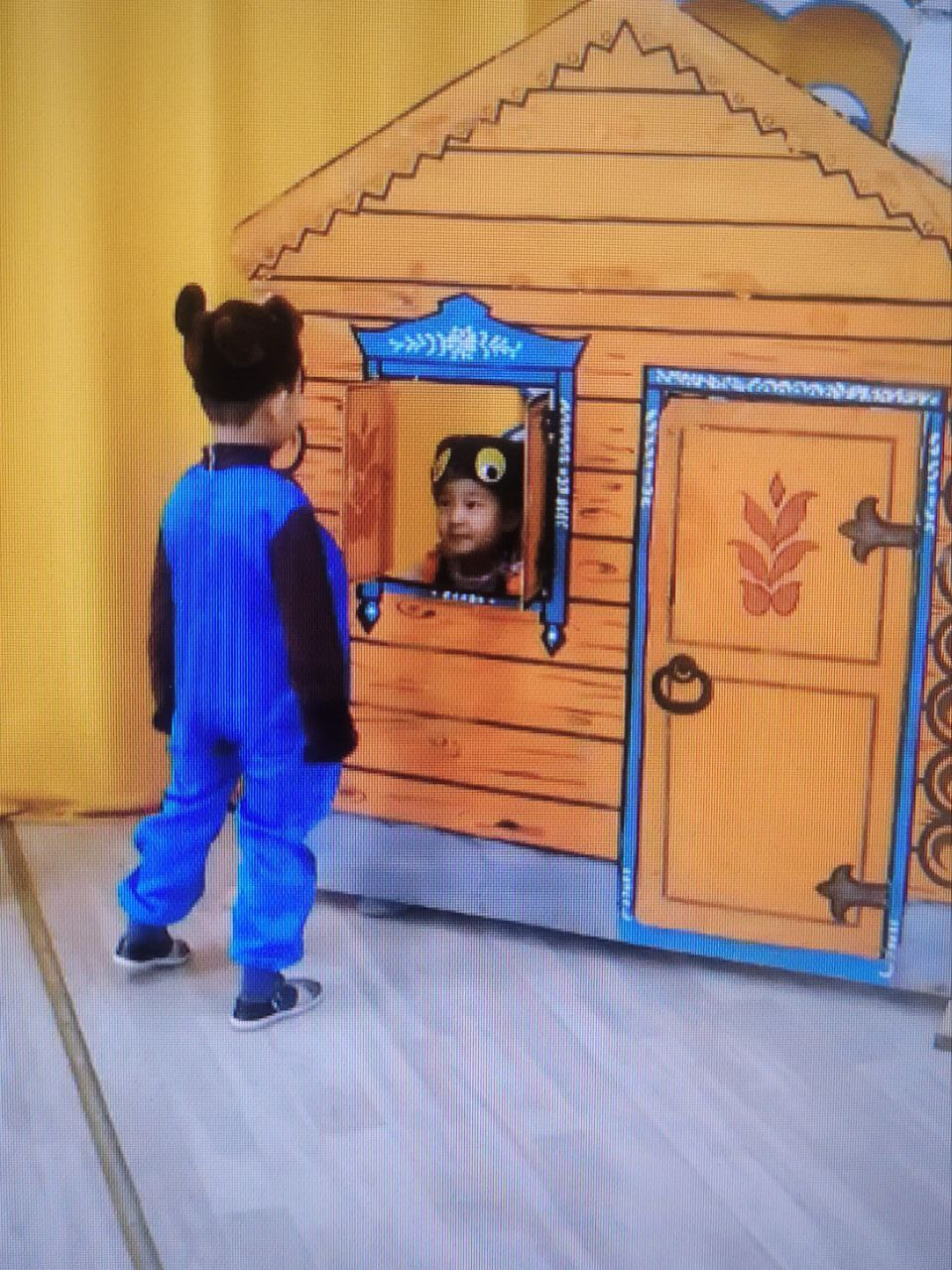 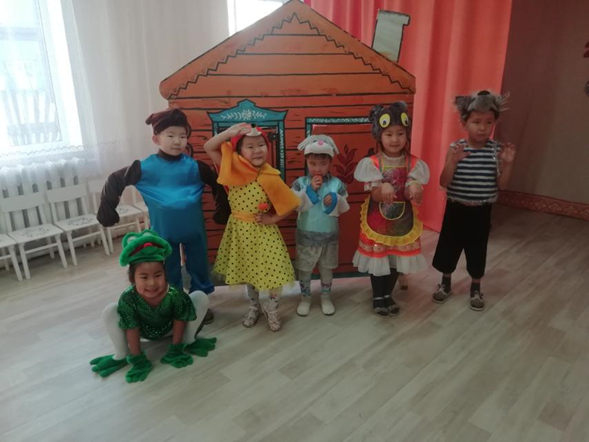 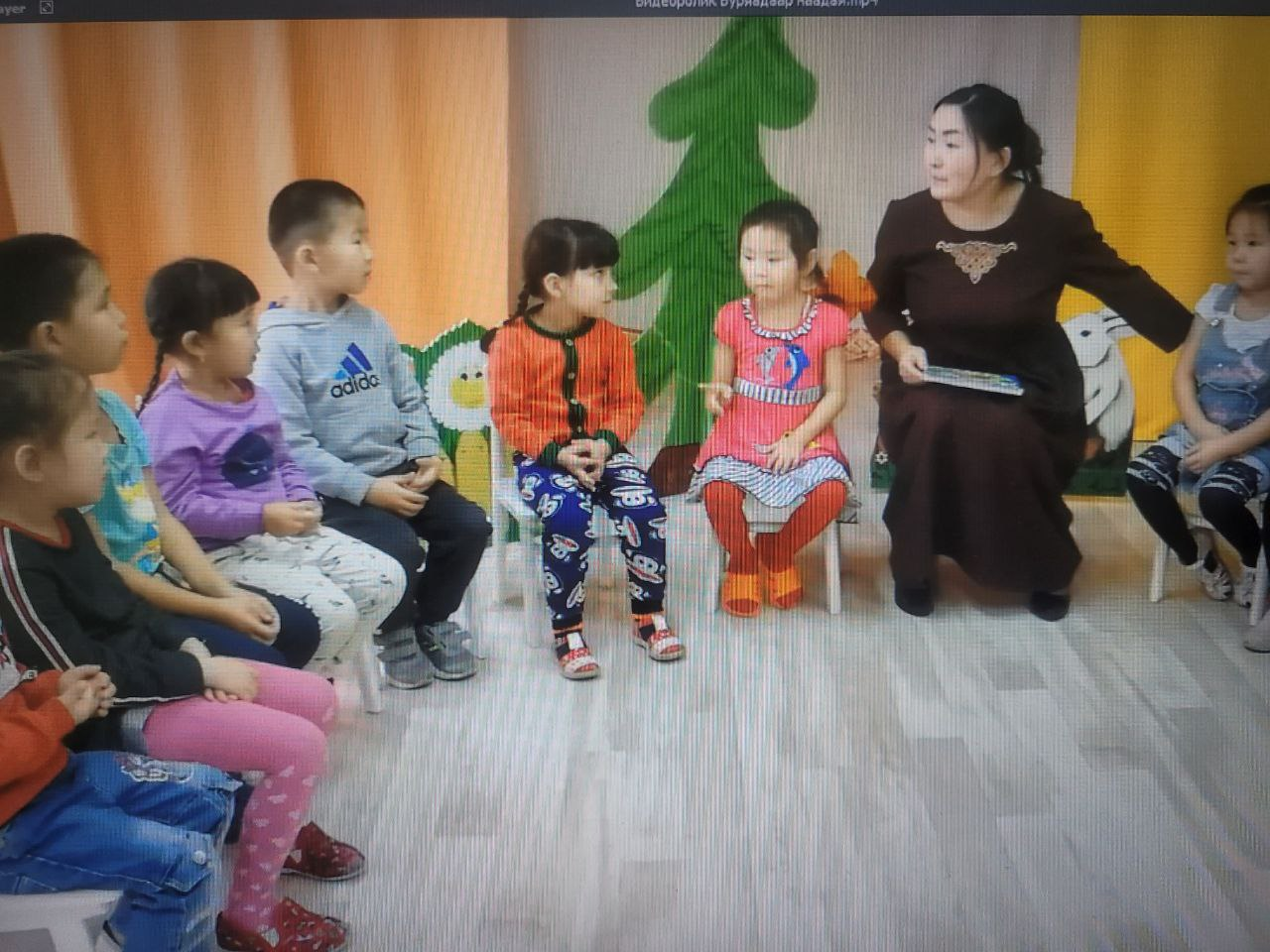 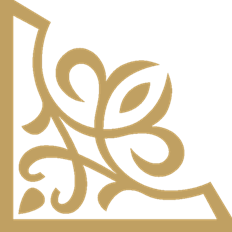 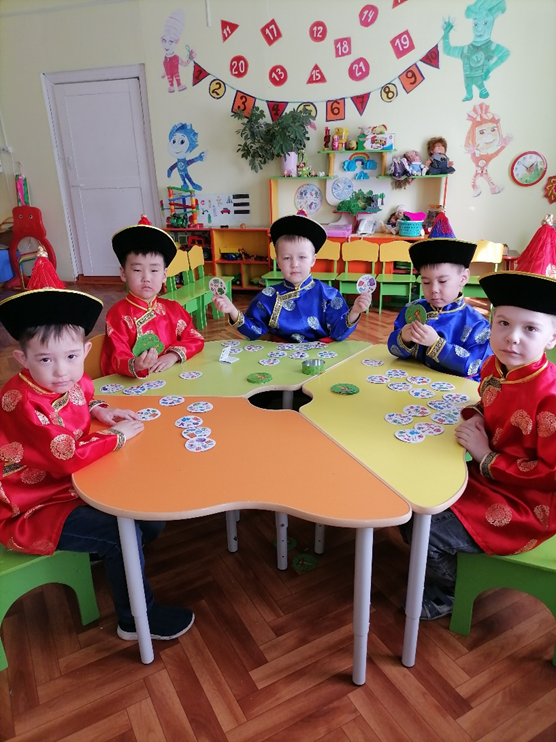 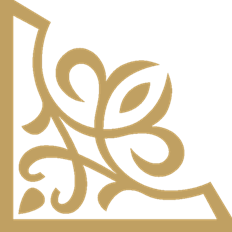 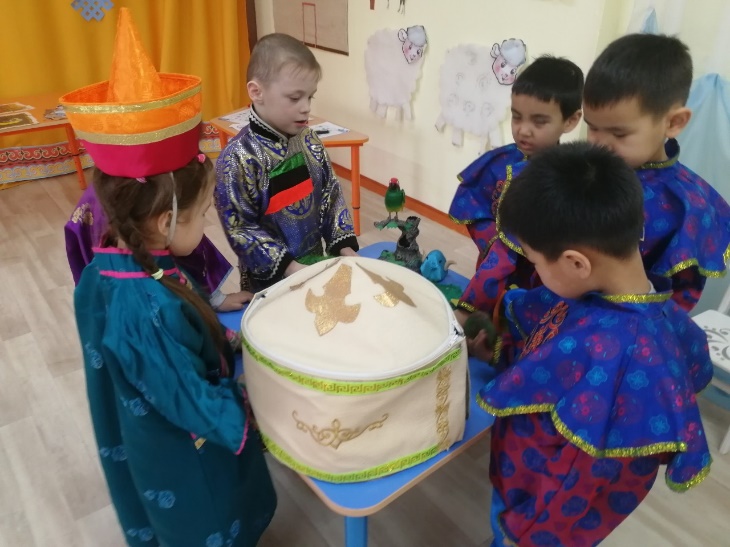 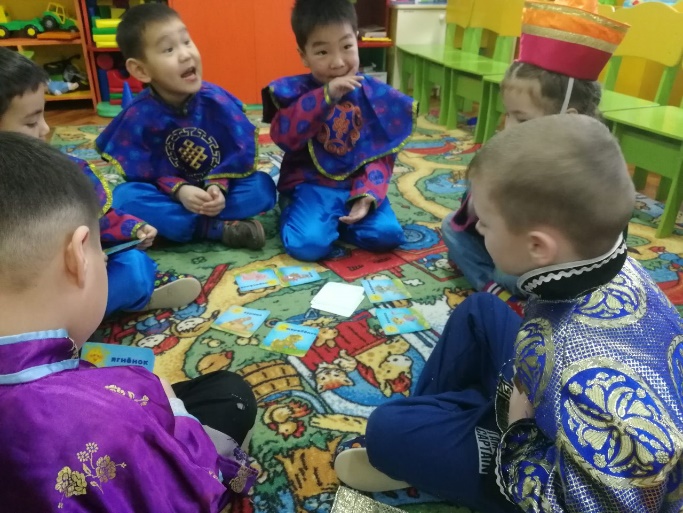 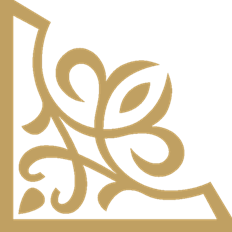 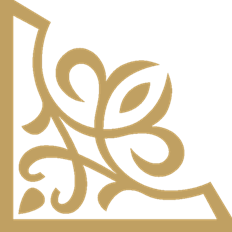 Знакомство с родным краем
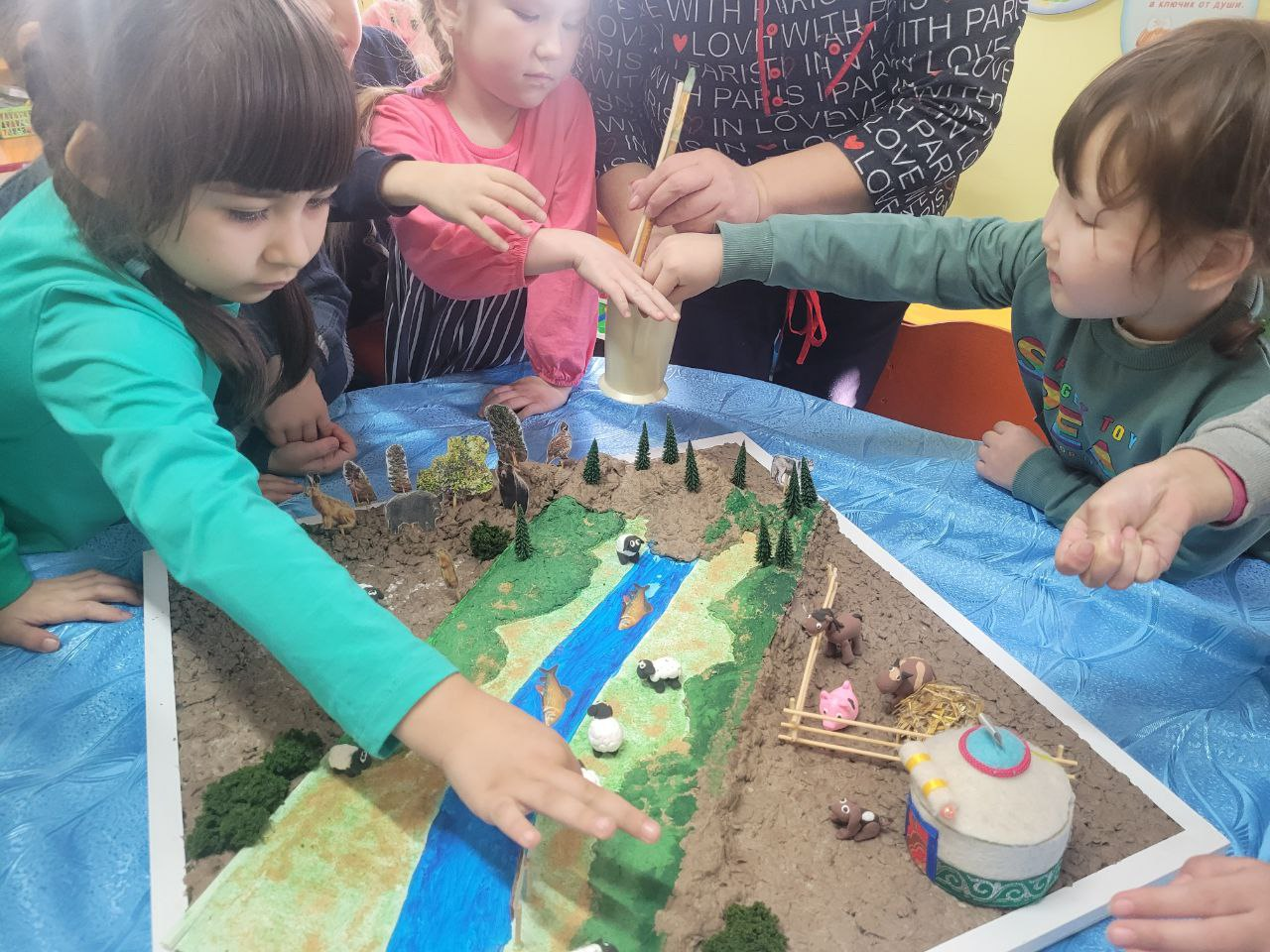 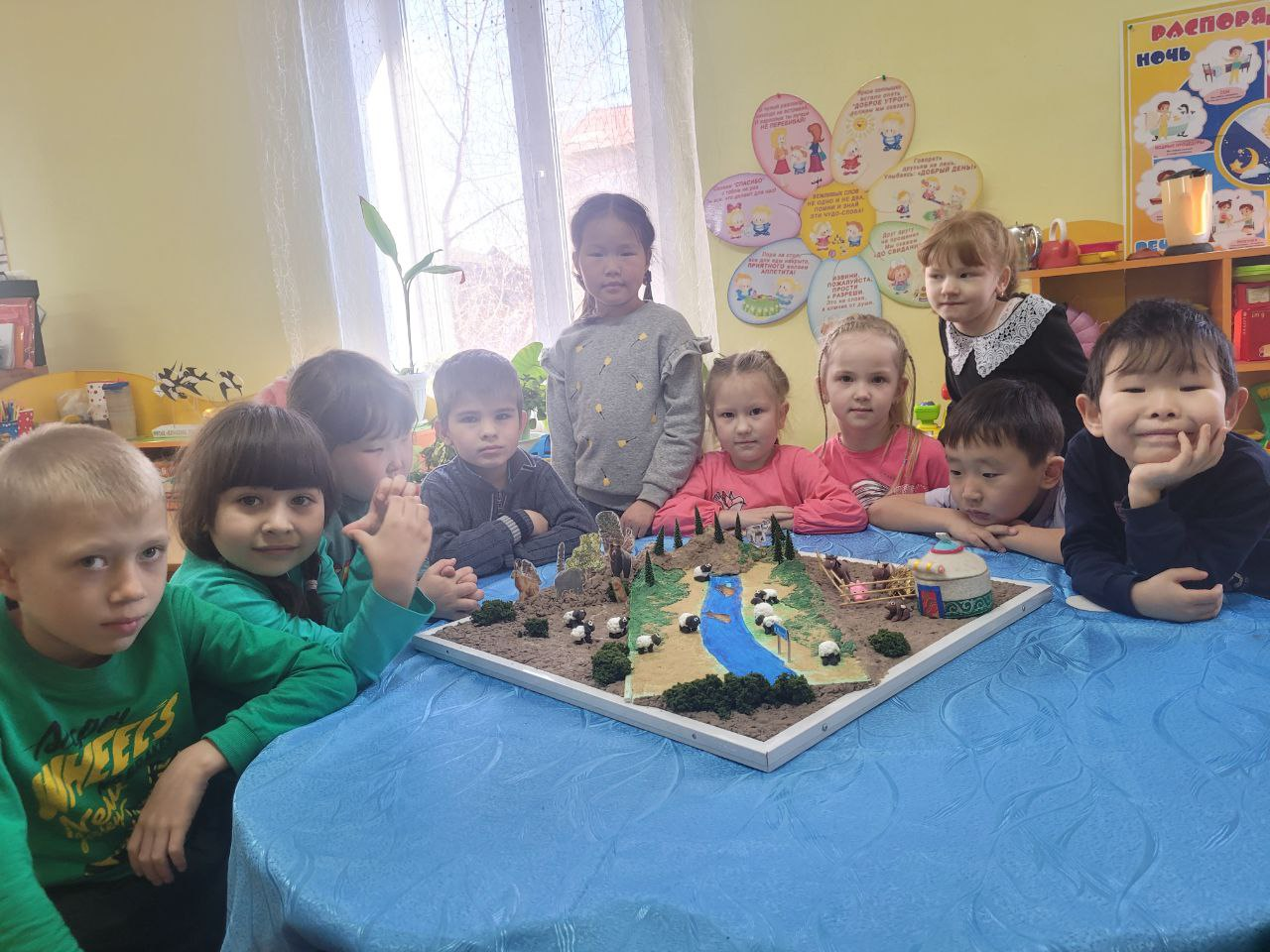 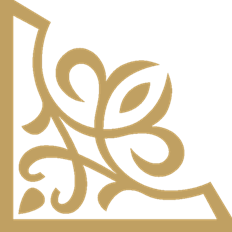 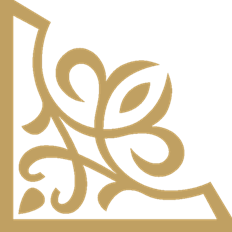 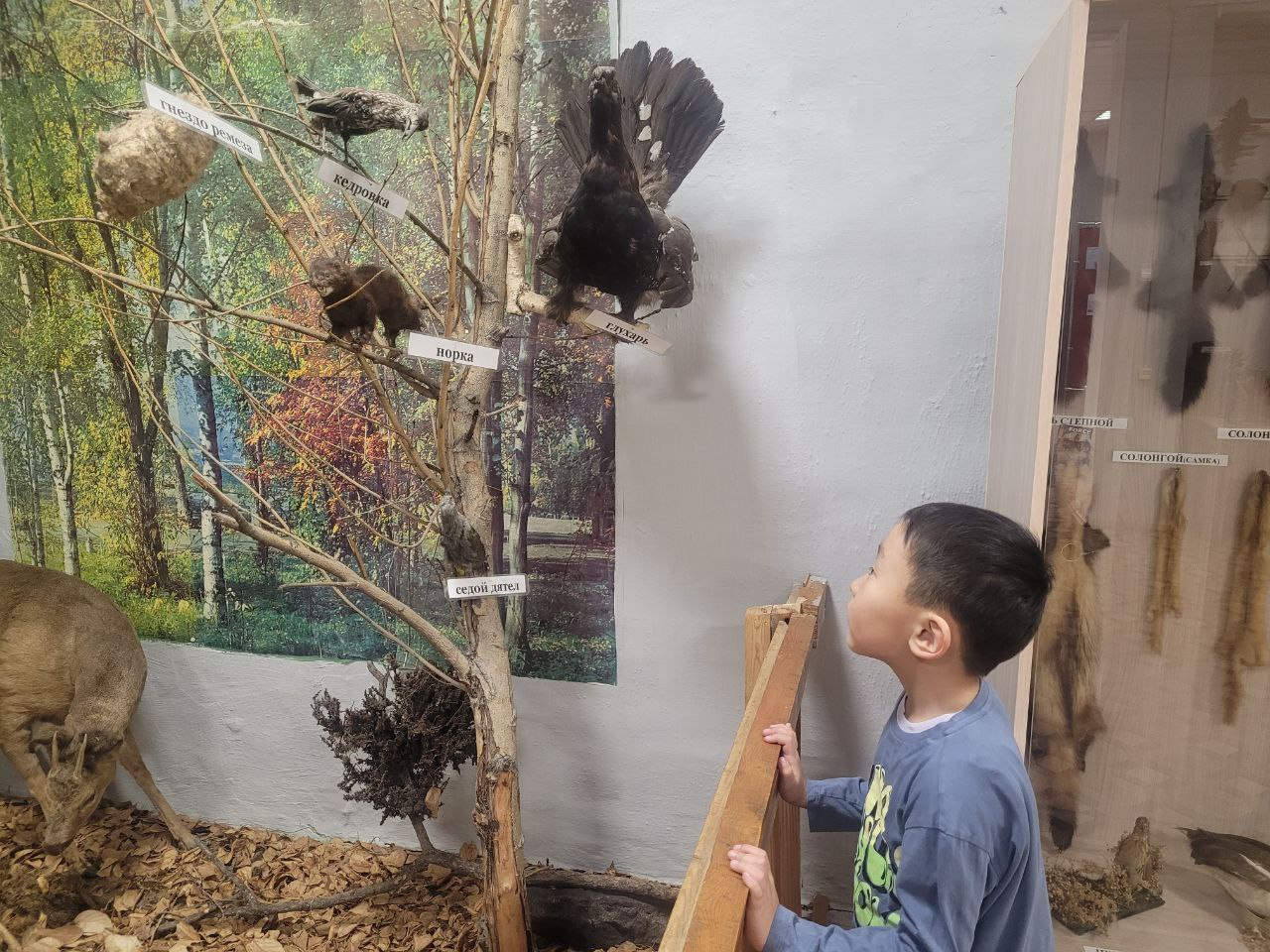 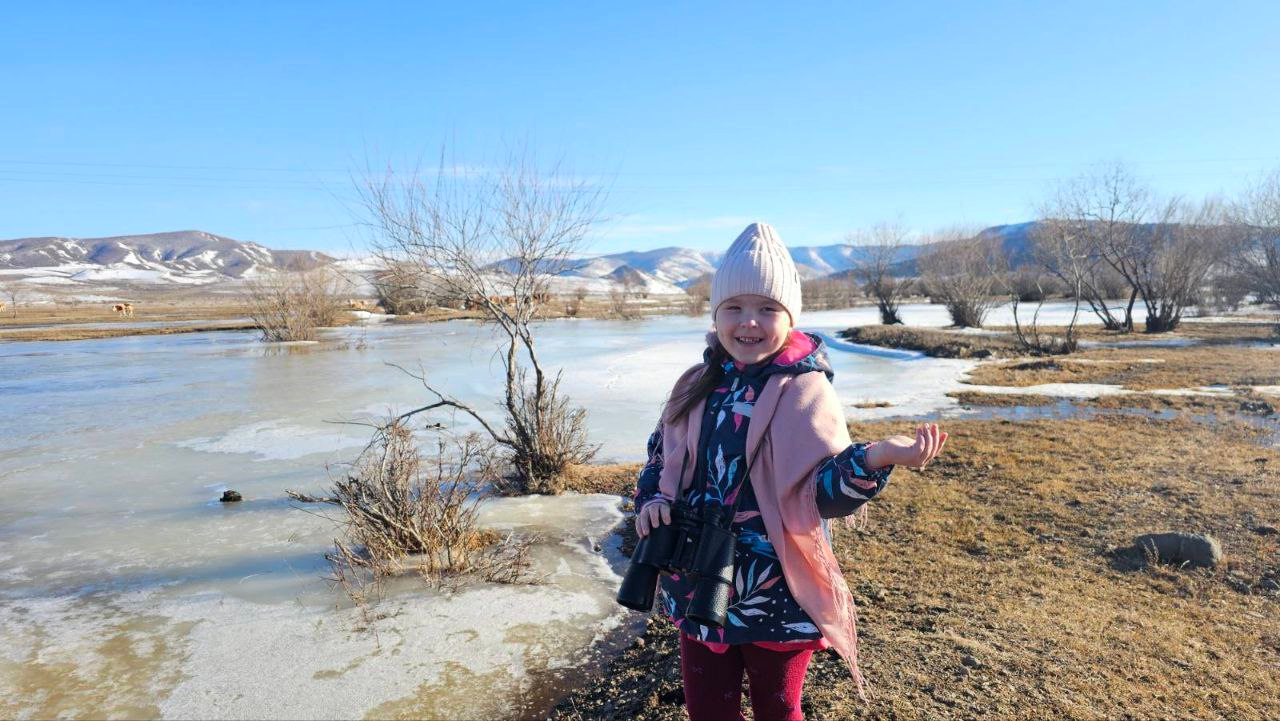 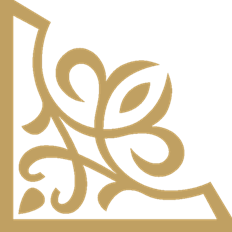 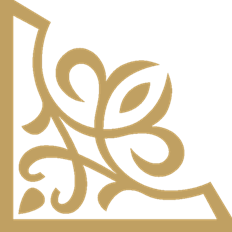 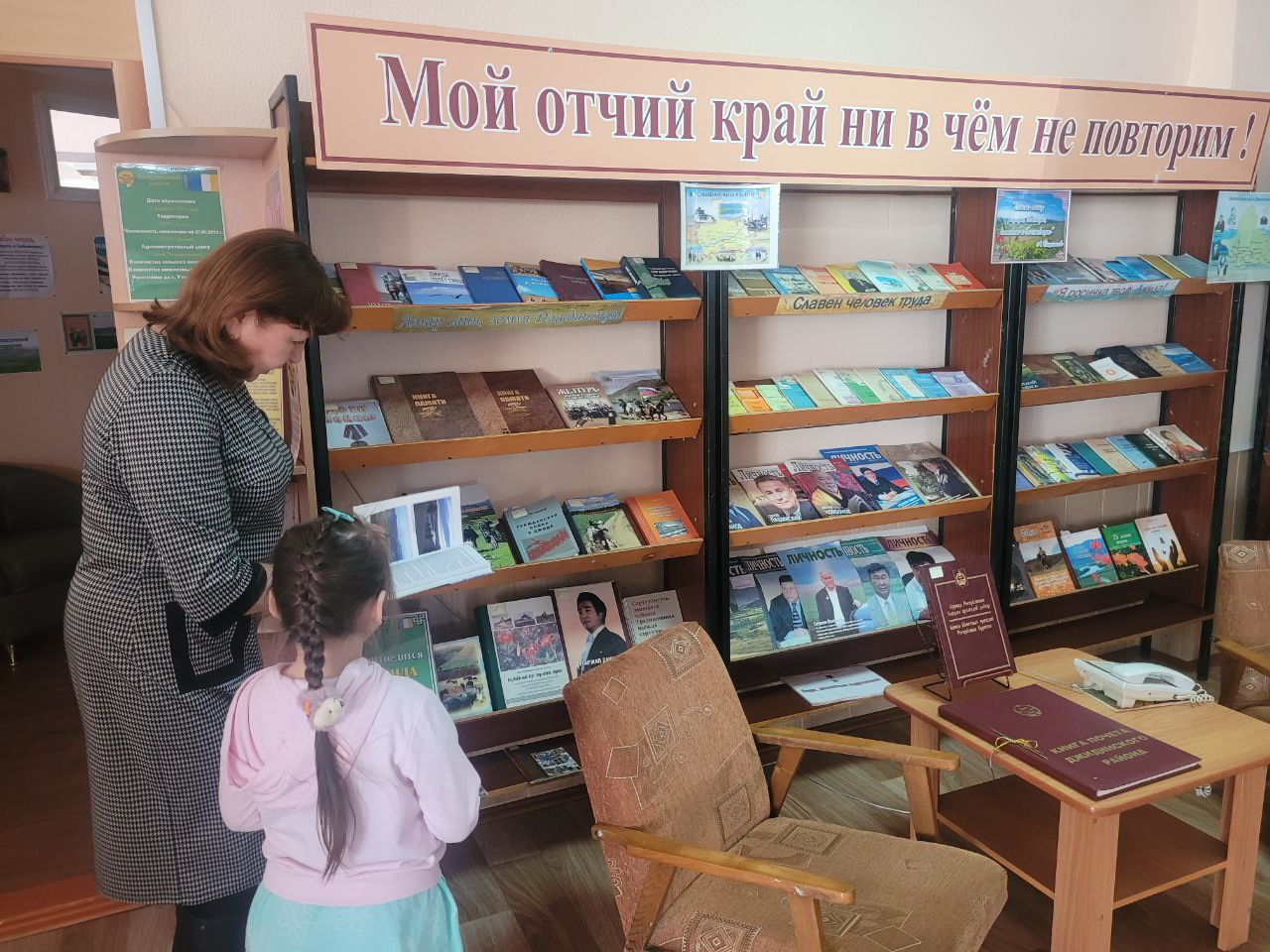 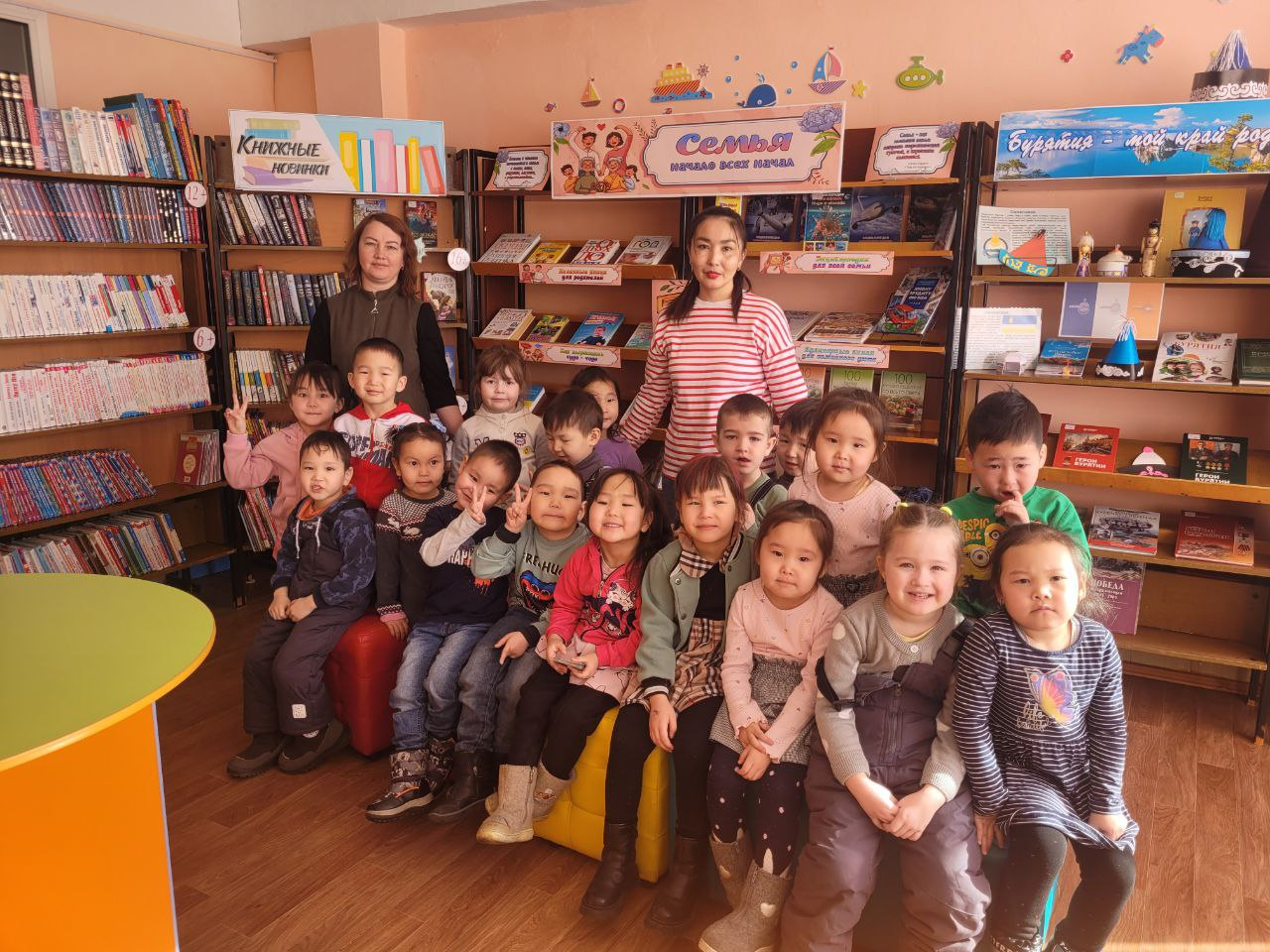 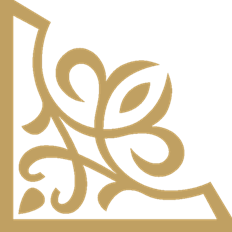 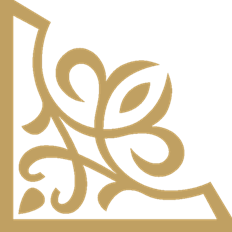 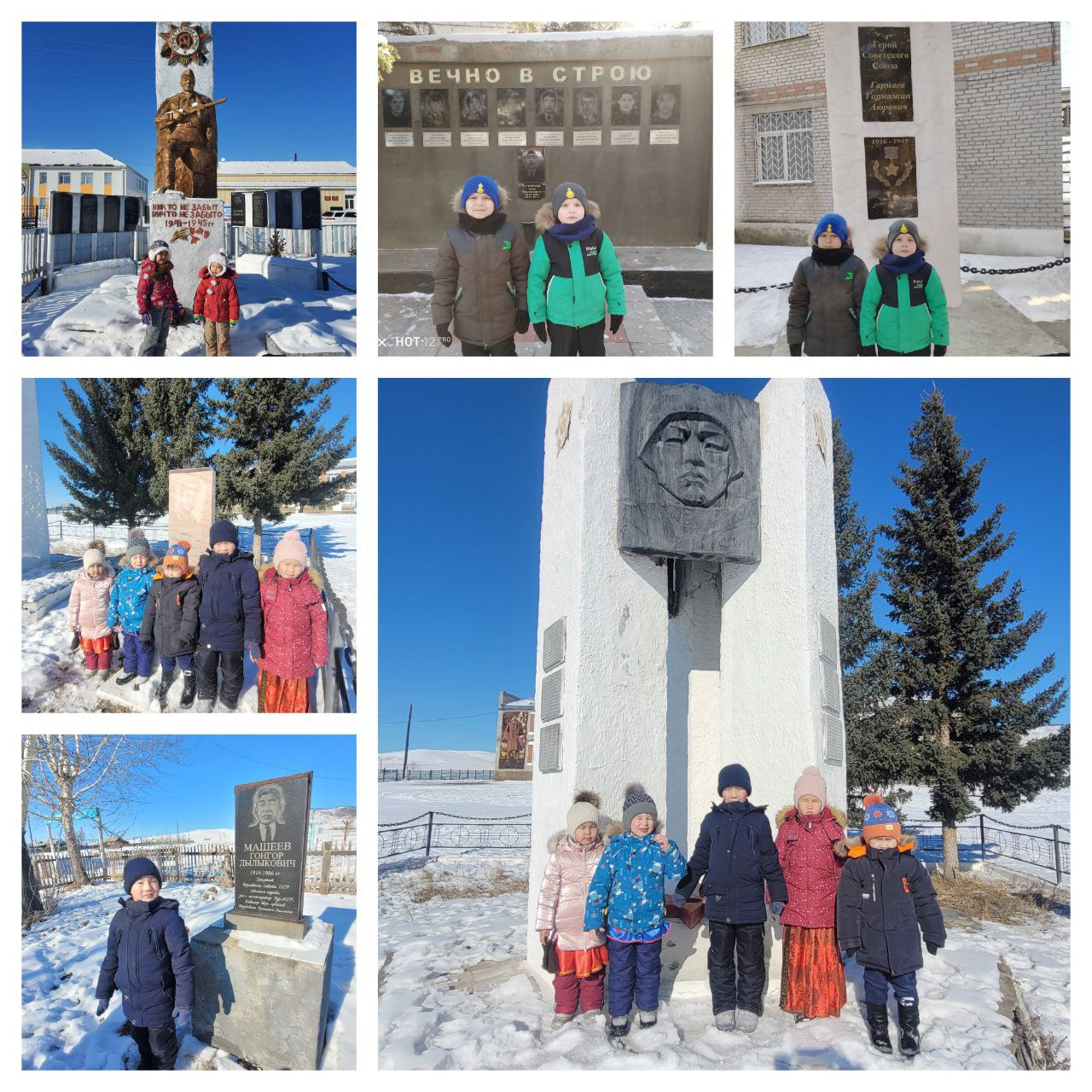 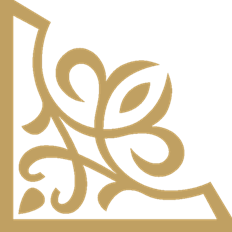 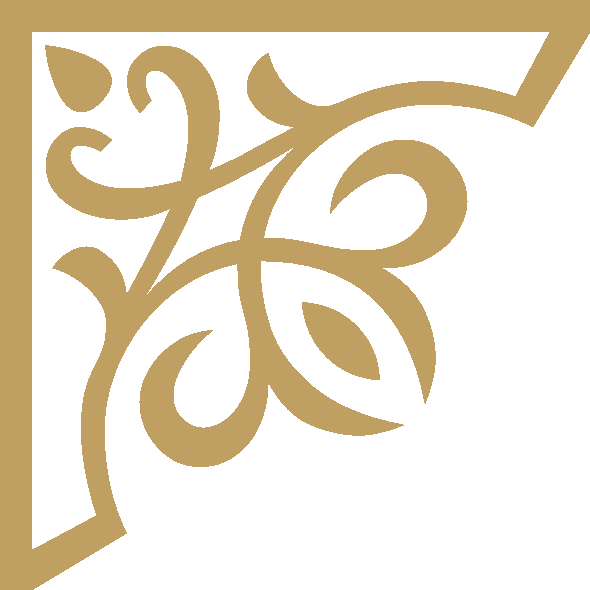 Спасибо за внимание!
Сайн даа!
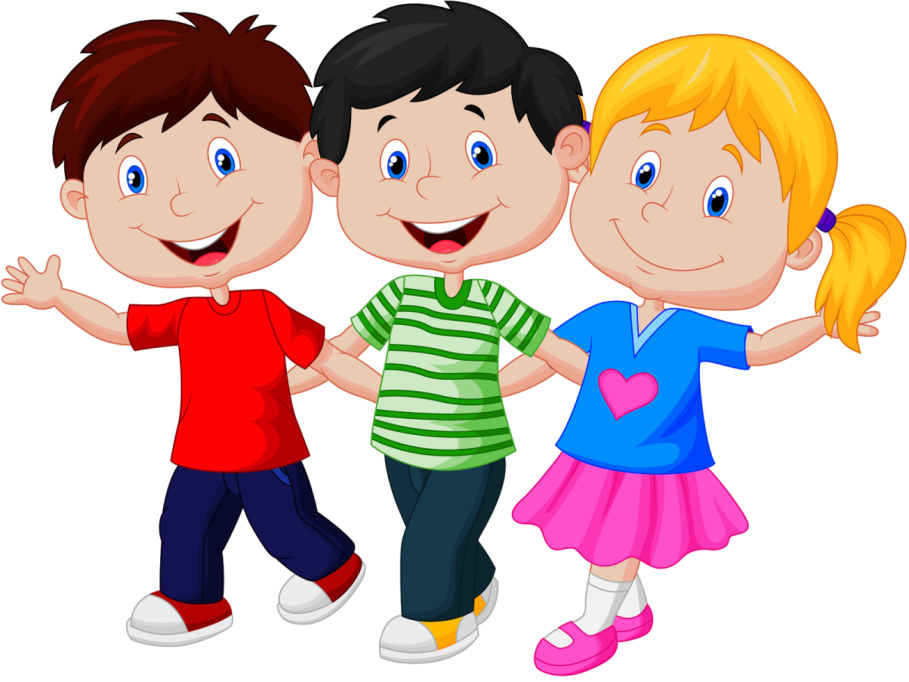 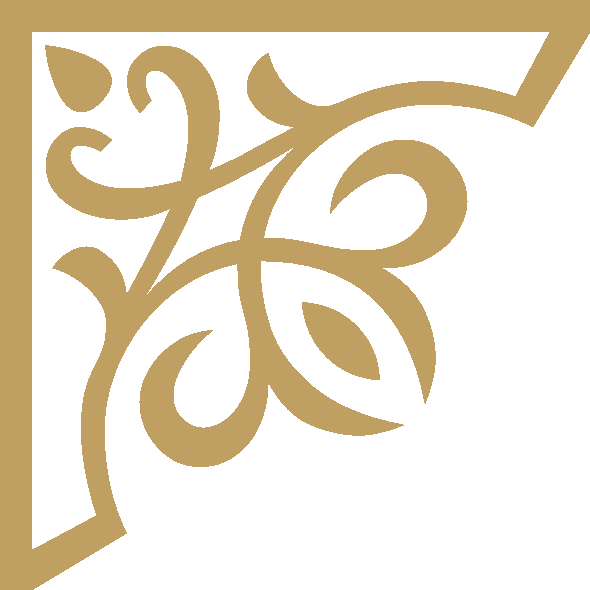 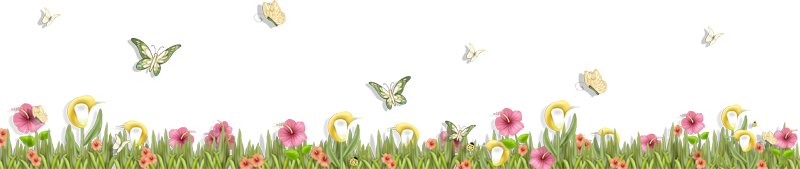